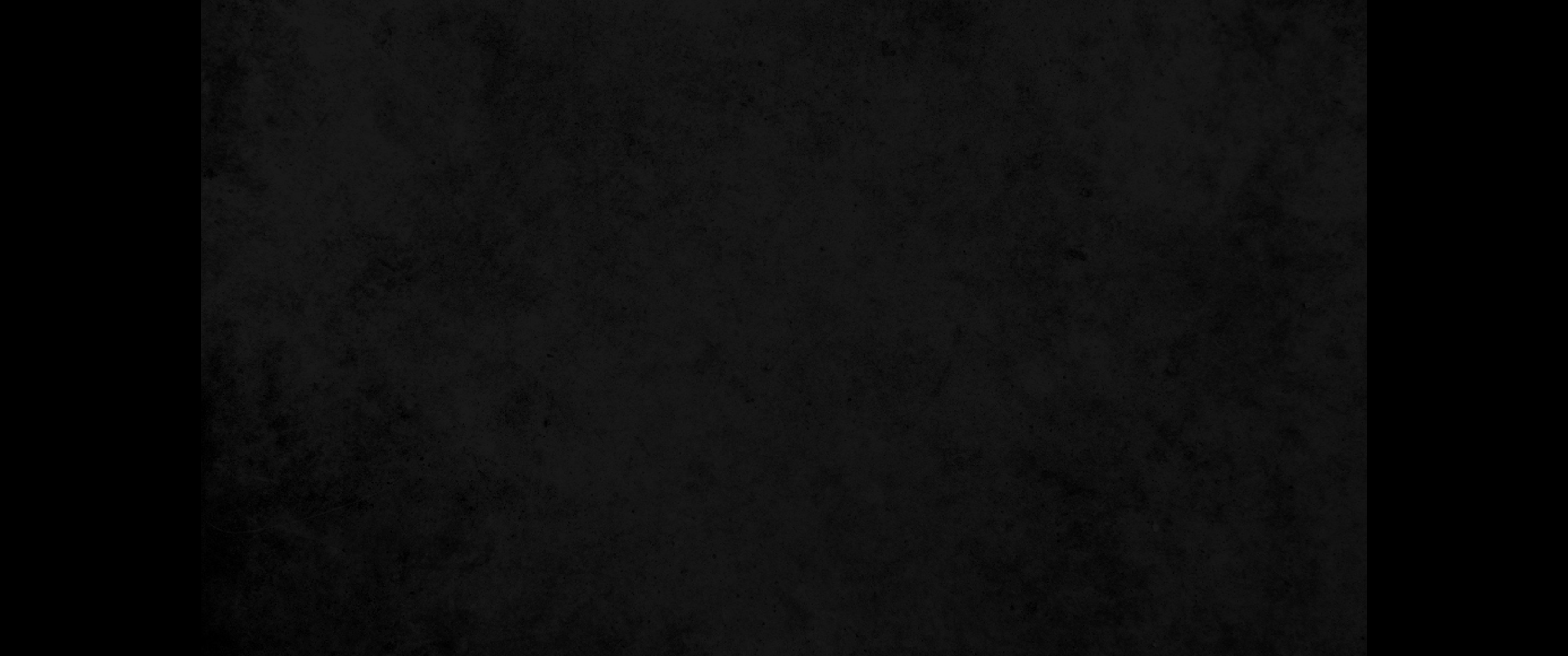 1. 이스라엘의 왕 엘라의 아들 호세아 제삼년에 유다 왕 아하스의 아들 히스기야가 왕이 되니1. In the third year of Hoshea son of Elah king of Israel, Hezekiah son of Ahaz king of Judah began to reign.
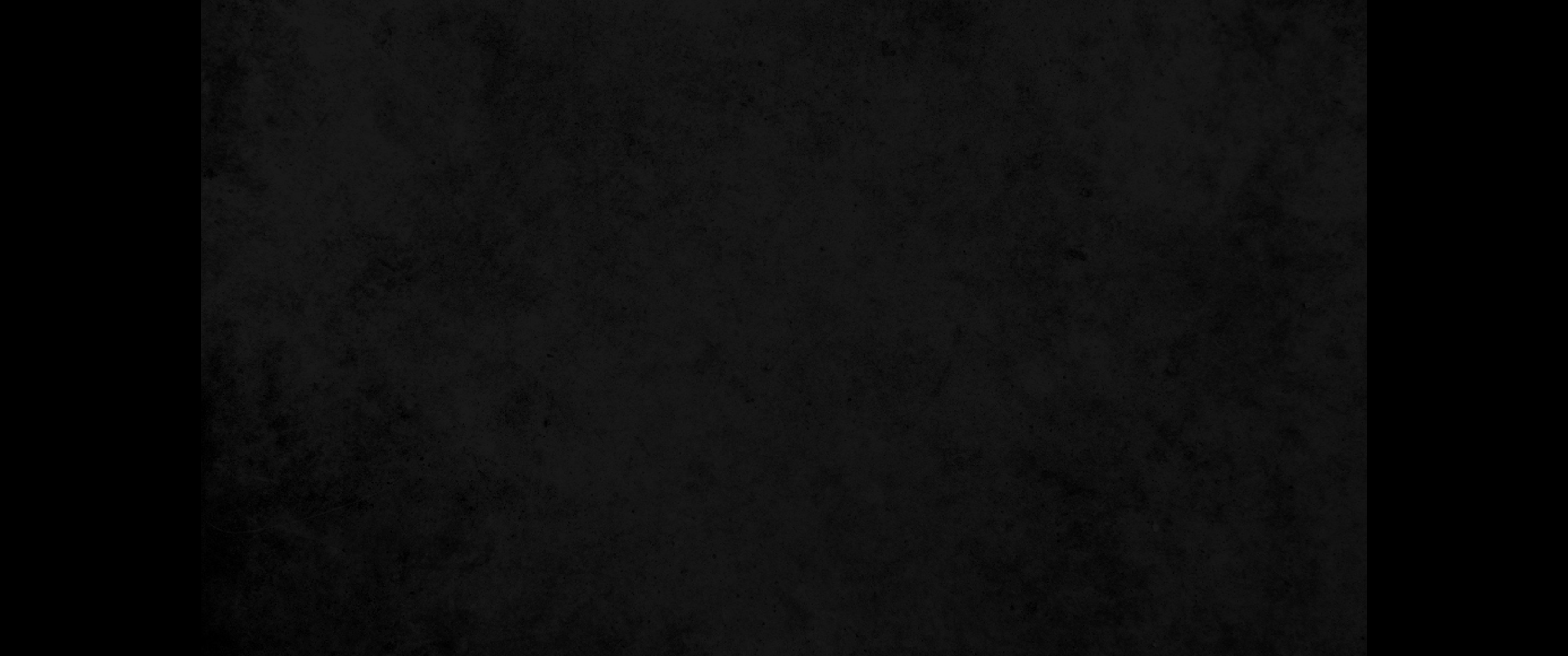 2. 그가 왕이 될 때에 나이가 이십오 세라 예루살렘에서 이십구 년간 다스리니라 그의 어머니의 이름은 아비요 스가리야의 딸이더라2. He was twenty-five years old when he became king, and he reigned in Jerusalem twenty-nine years. His mother's name was Abijah daughter of Zechariah.
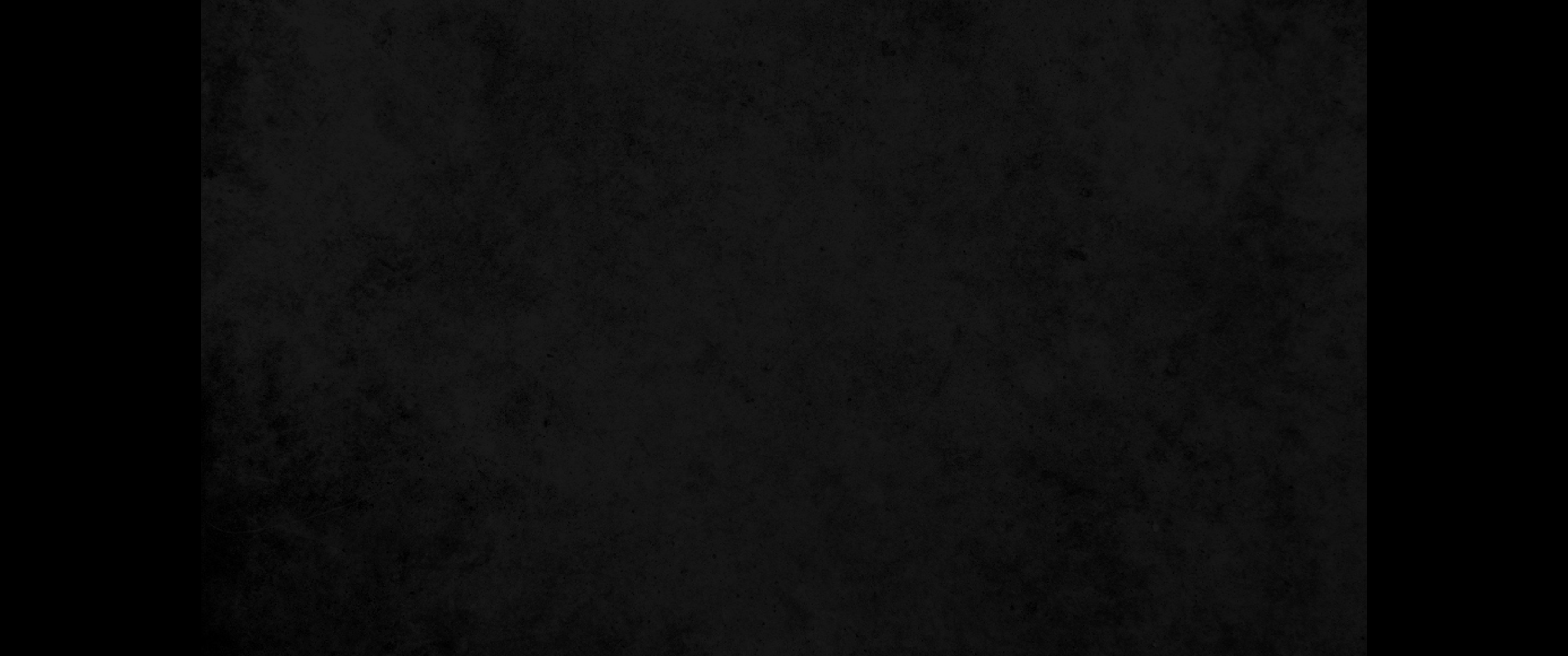 3. 히스기야가 그의 조상 다윗의 모든 행위와 같이 여호와께서 보시기에 정직하게 행하여3. He did what was right in the eyes of the LORD, just as his father David had done.
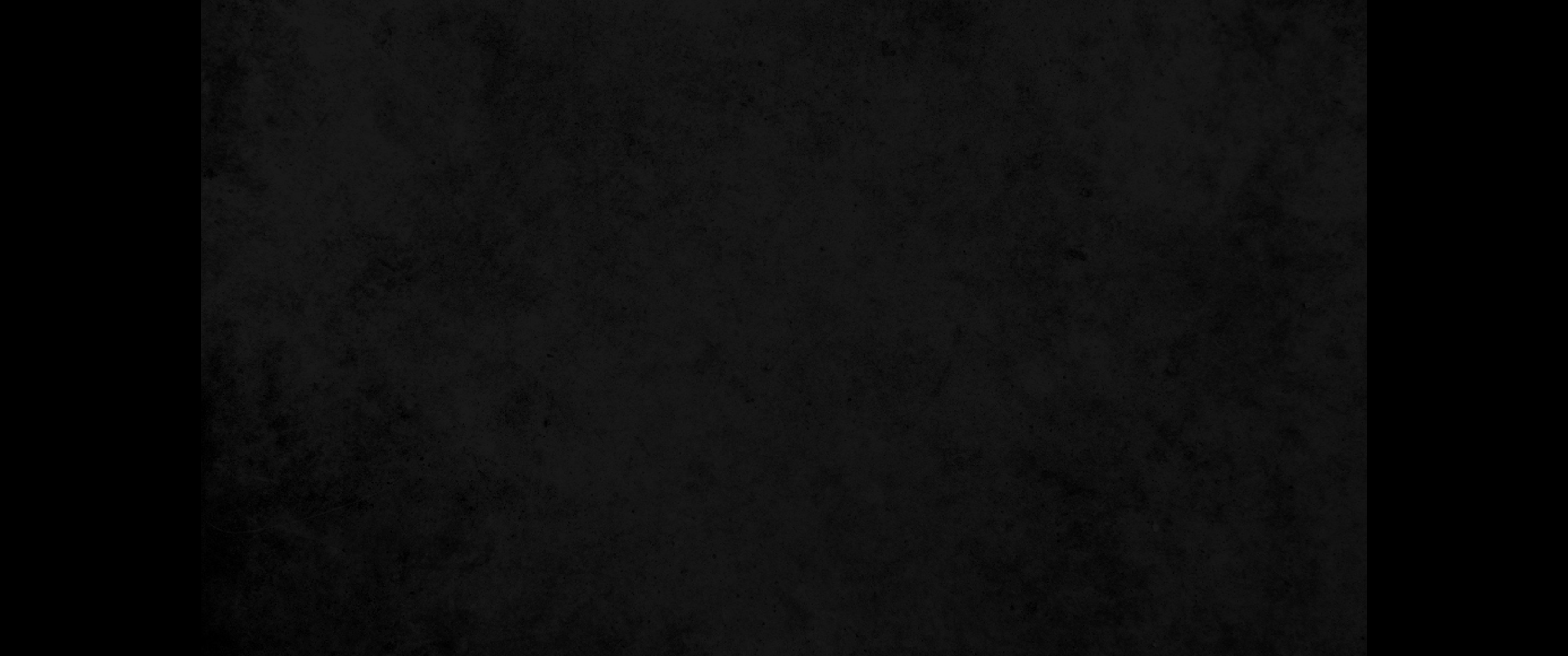 4. 그가 여러 산당들을 제거하며 주상을 깨뜨리며 아세라 목상을 찍으며 모세가 만들었던 놋뱀을 이스라엘 자손이 이때까지 향하여 분향하므로 그것을 부수고 느후스단이라 일컬었더라4. He removed the high places, smashed the sacred stones and cut down the Asherah poles. He broke into pieces the bronze snake Moses had made, for up to that time the Israelites had been burning incense to it. (It was called Nehushtan.)
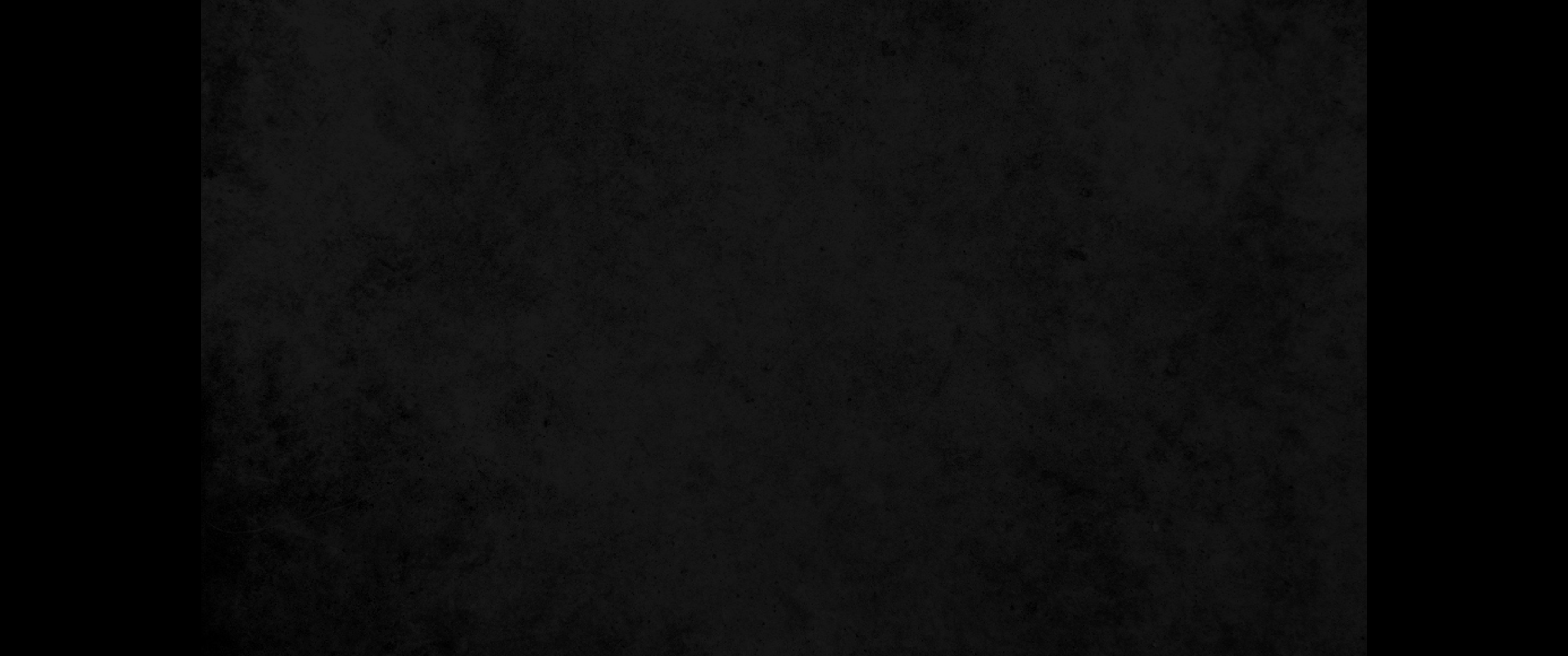 5. 히스기야가 이스라엘 하나님 여호와를 의지하였는데 그의 전후 유다 여러 왕 중에 그러한 자가 없었으니5. Hezekiah trusted in the LORD, the God of Israel. There was no one like him among all the kings of Judah, either before him or after him.
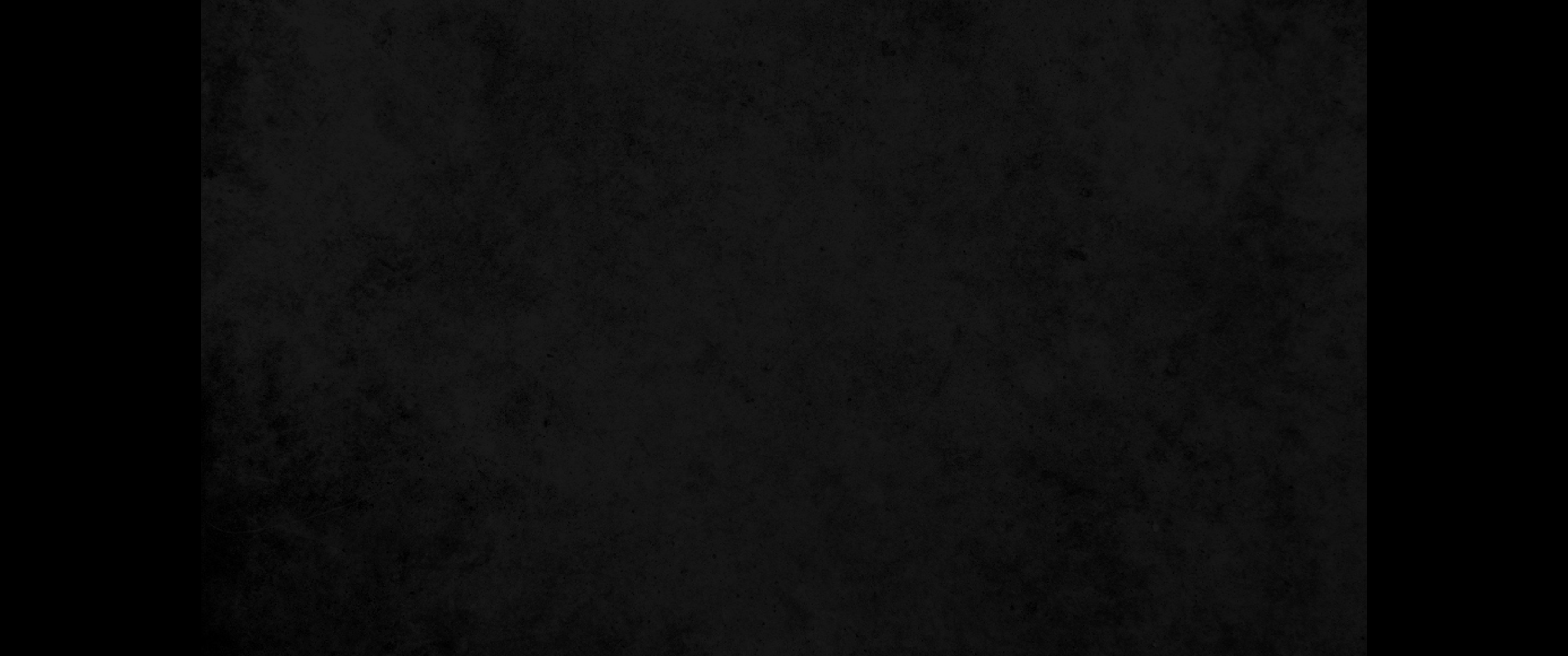 6. 곧 그가 여호와께 연합하여 그에게서 떠나지 아니하고 여호와께서 모세에게 명령하신 계명을 지켰더라6. He held fast to the LORD and did not cease to follow him; he kept the commands the LORD had given Moses.
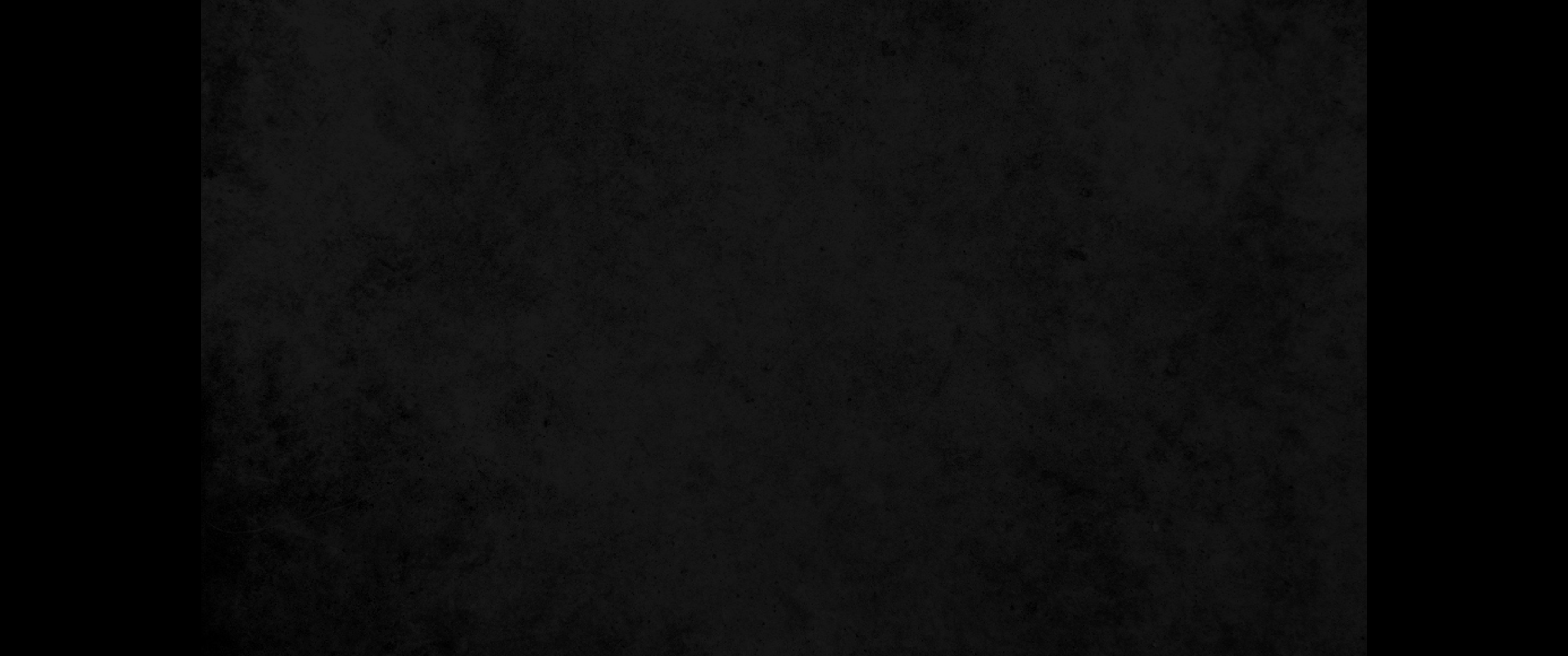 7. 여호와께서 그와 함께 하시매 그가 어디로 가든지 형통하였더라 저가 앗수르 왕을 배반하고 섬기지 아니하였고7. And the LORD was with him; he was successful in whatever he undertook. He rebelled against the king of Assyria and did not serve him.
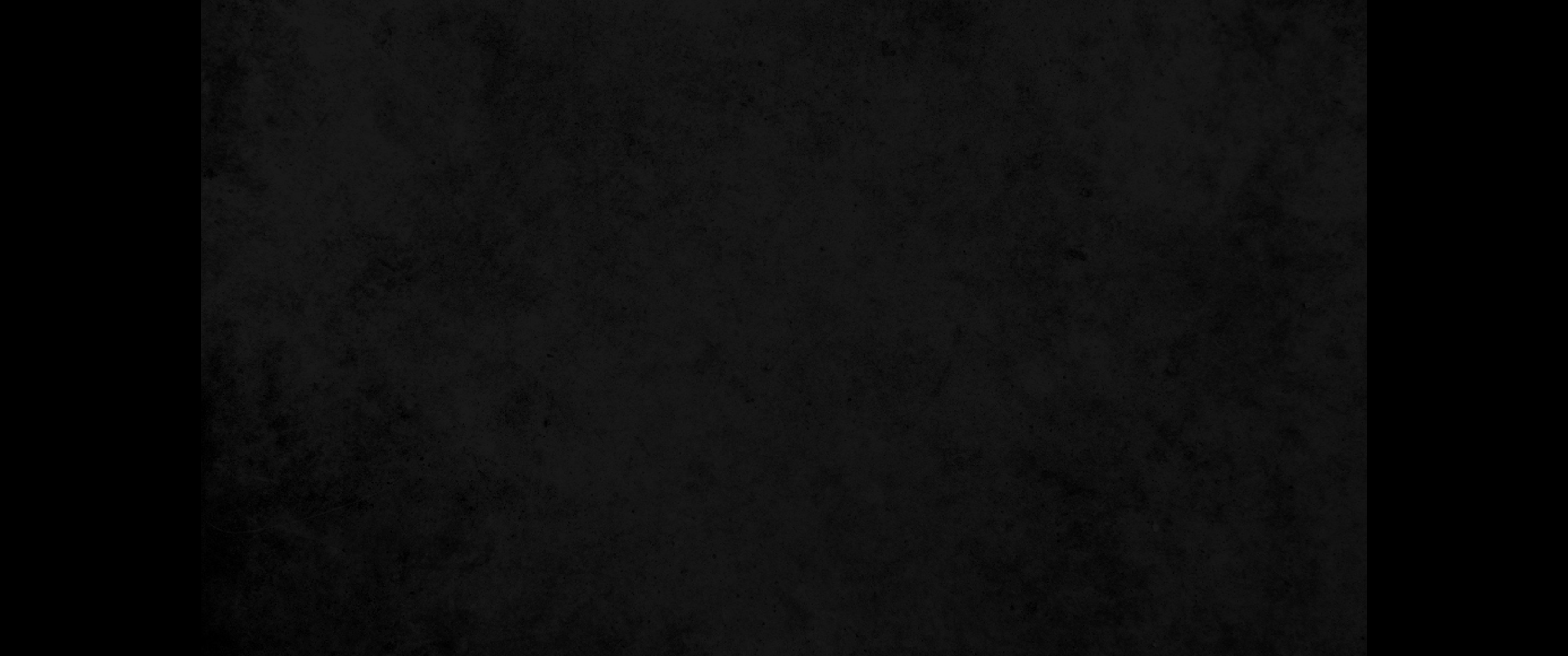 8. 그가 블레셋 사람들을 쳐서 가사와 그 사방에 이르고 망대에서부터 견고한 성까지 이르렀더라8. From watchtower to fortified city, he defeated the Philistines, as far as Gaza and its territory.
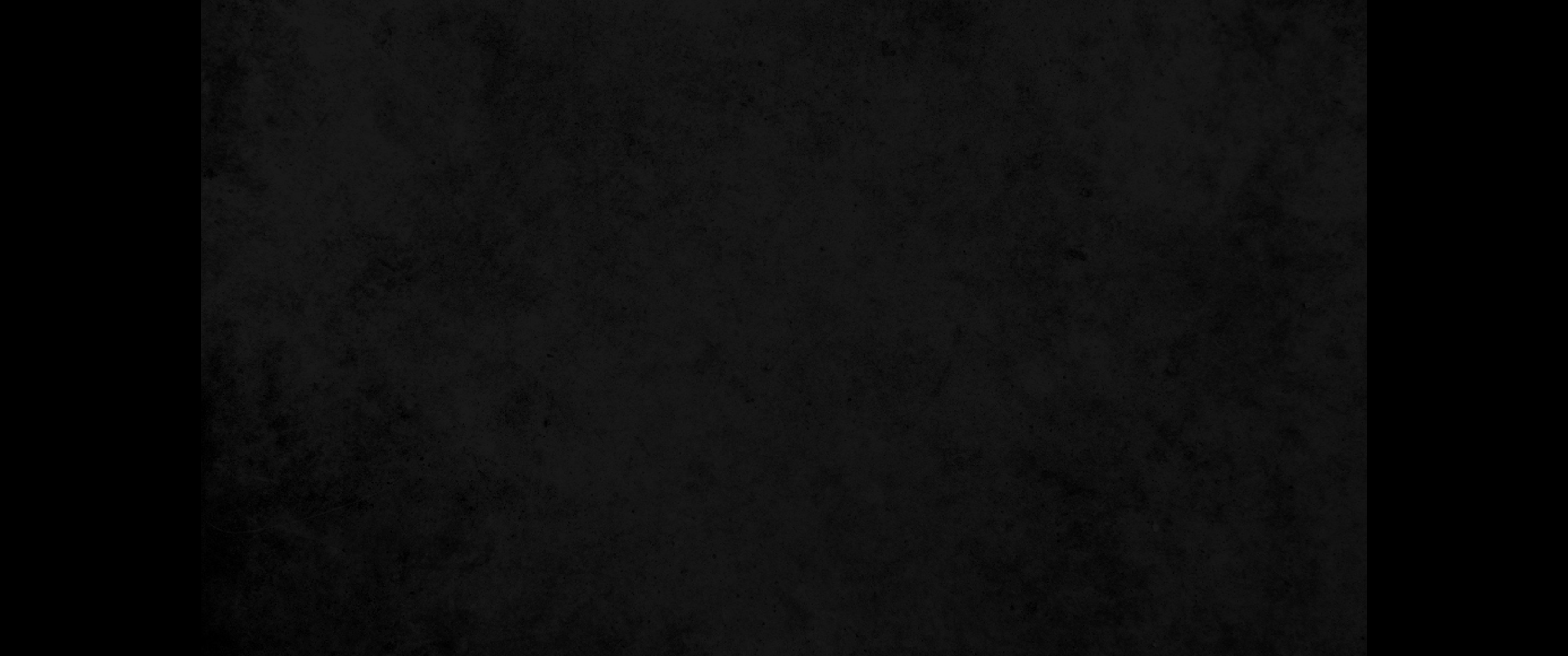 9. 히스기야 왕 제사년 곧 이스라엘의 왕 엘라의 아들 호세아 제칠년에 앗수르의 왕 살만에셀이 사마리아로 올라와서 에워쌌더라9. In King Hezekiah's fourth year, which was the seventh year of Hoshea son of Elah king of Israel, Shalmaneser king of Assyria marched against Samaria and laid siege to it.
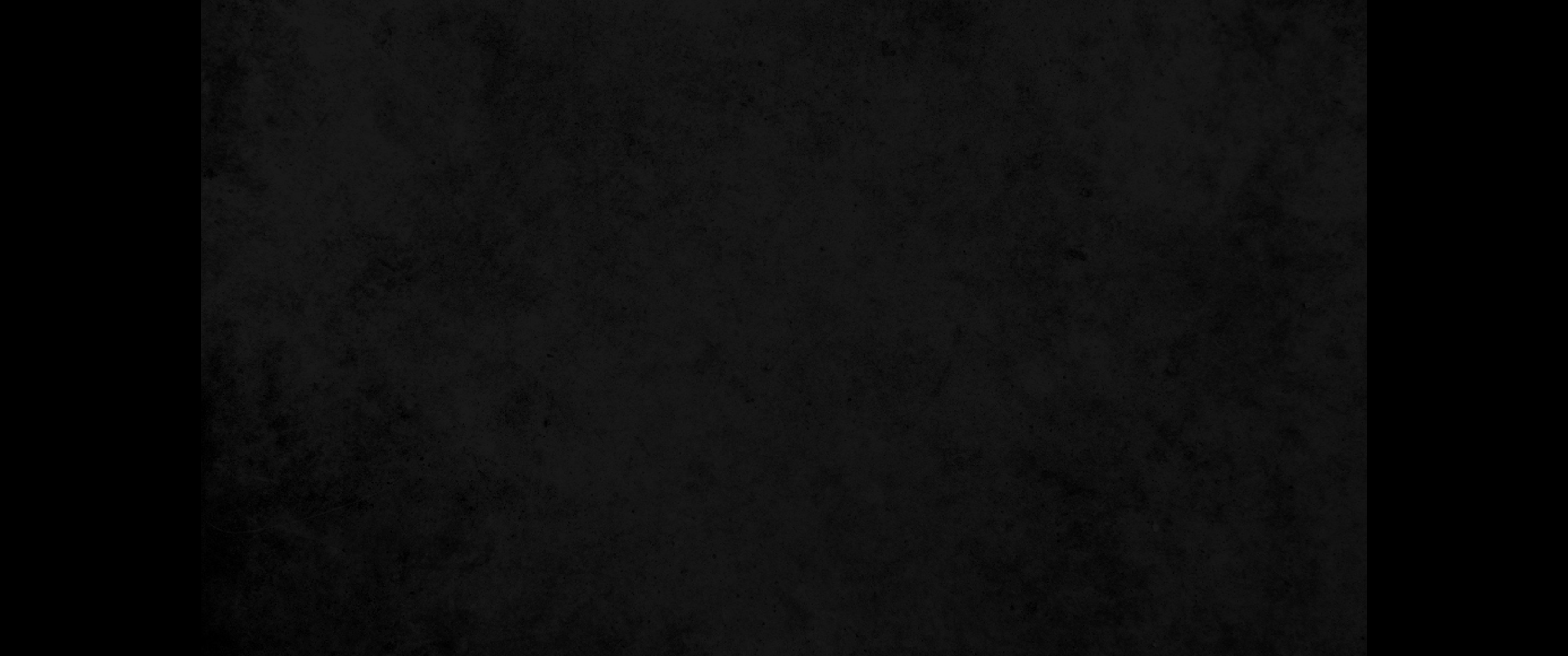 10. 삼 년 후에 그 성읍이 함락되니 곧 히스기야 왕의 제육년이요 이스라엘 왕 호세아의 제구년에 사마리아가 함락되매10. At the end of three years the Assyrians took it. So Samaria was captured in Hezekiah's sixth year, which was the ninth year of Hoshea king of Israel.
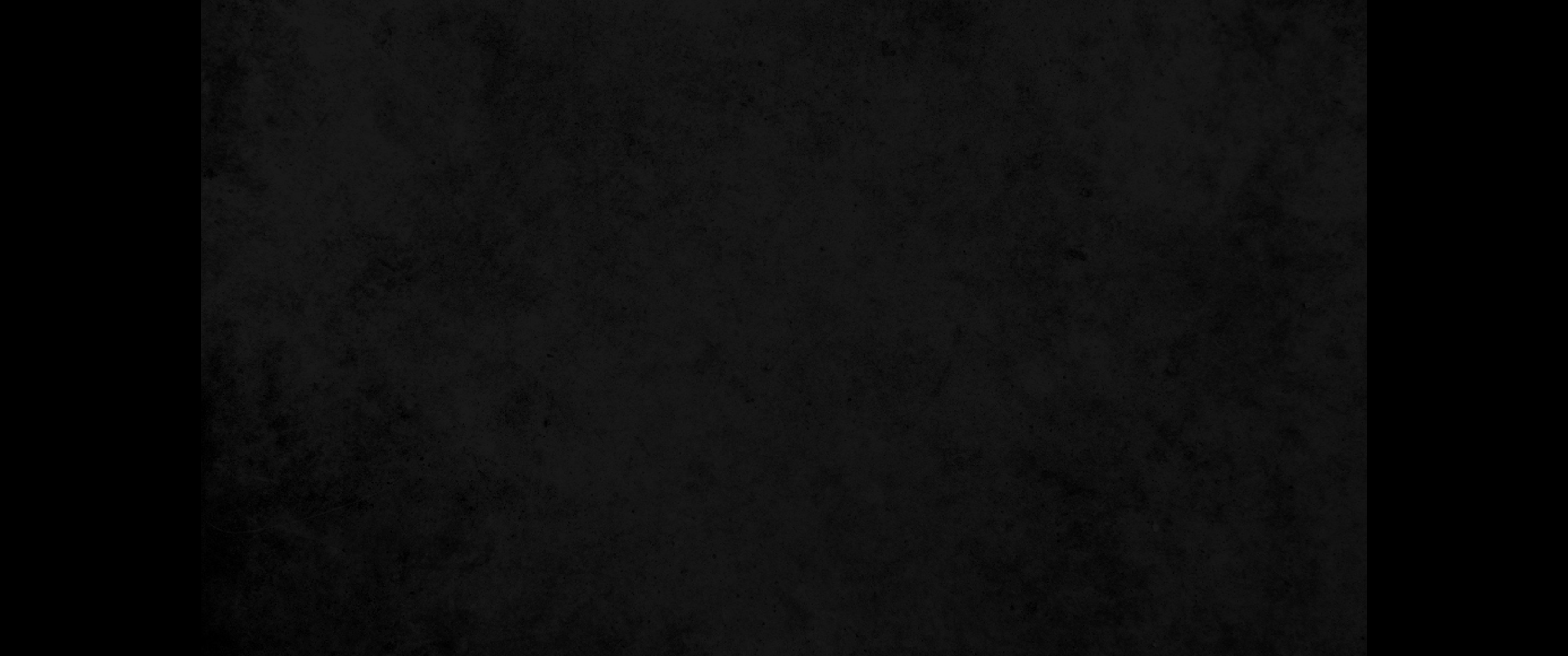 11. 앗수르 왕이 이스라엘을 사로잡아 앗수르에 이르러 고산 강 가에 있는 할라와 하볼과 메대 사람의 여러 성읍에 두었으니11. The king of Assyria deported Israel to Assyria and settled them in Halah, in Gozan on the Habor River and in towns of the Medes.
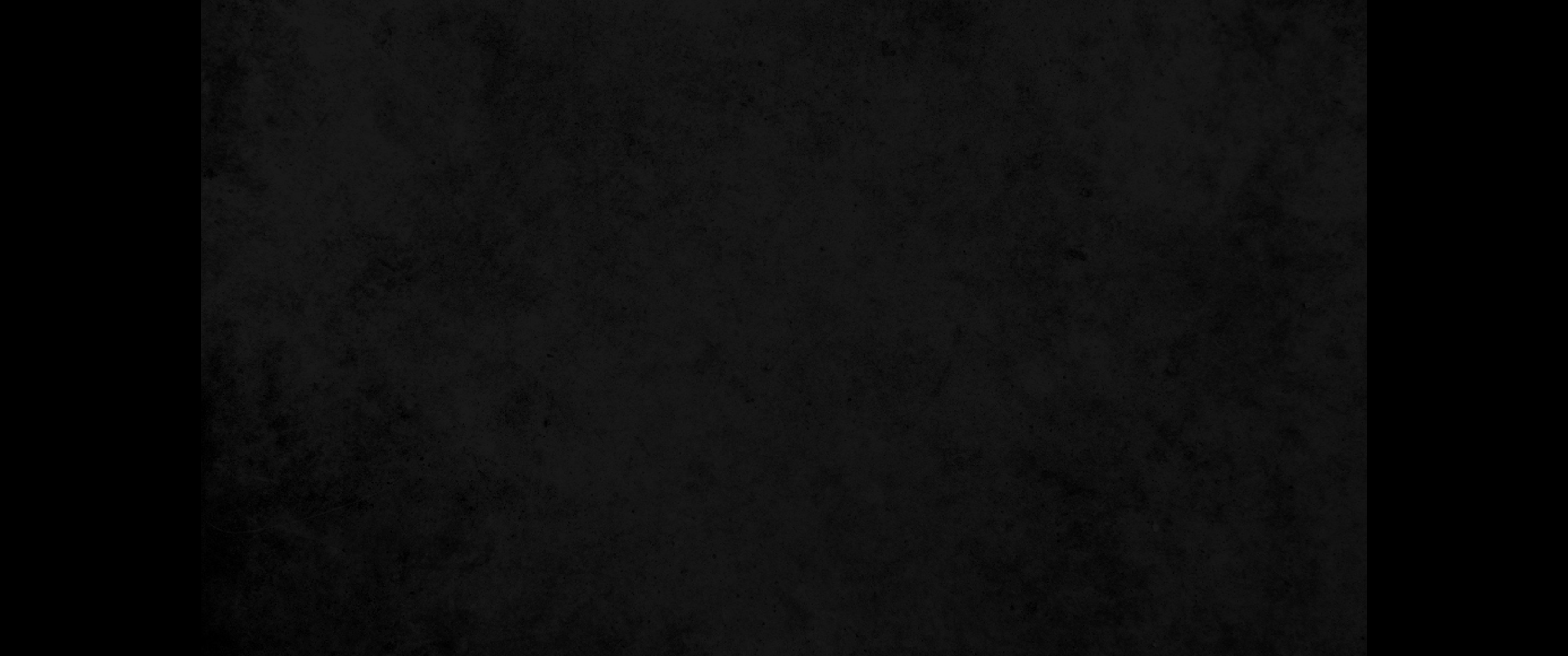 12. 이는 그들이 하나님 여호와의 말씀을 듣지 아니하고 그의 언약과 여호와의 종 모세가 명령한 모든 것을 따르지 아니하였음이더라12. This happened because they had not obeyed the LORD their God, but had violated his covenant-all that Moses the servant of the LORD commanded. They neither listened to the commands nor carried them out.
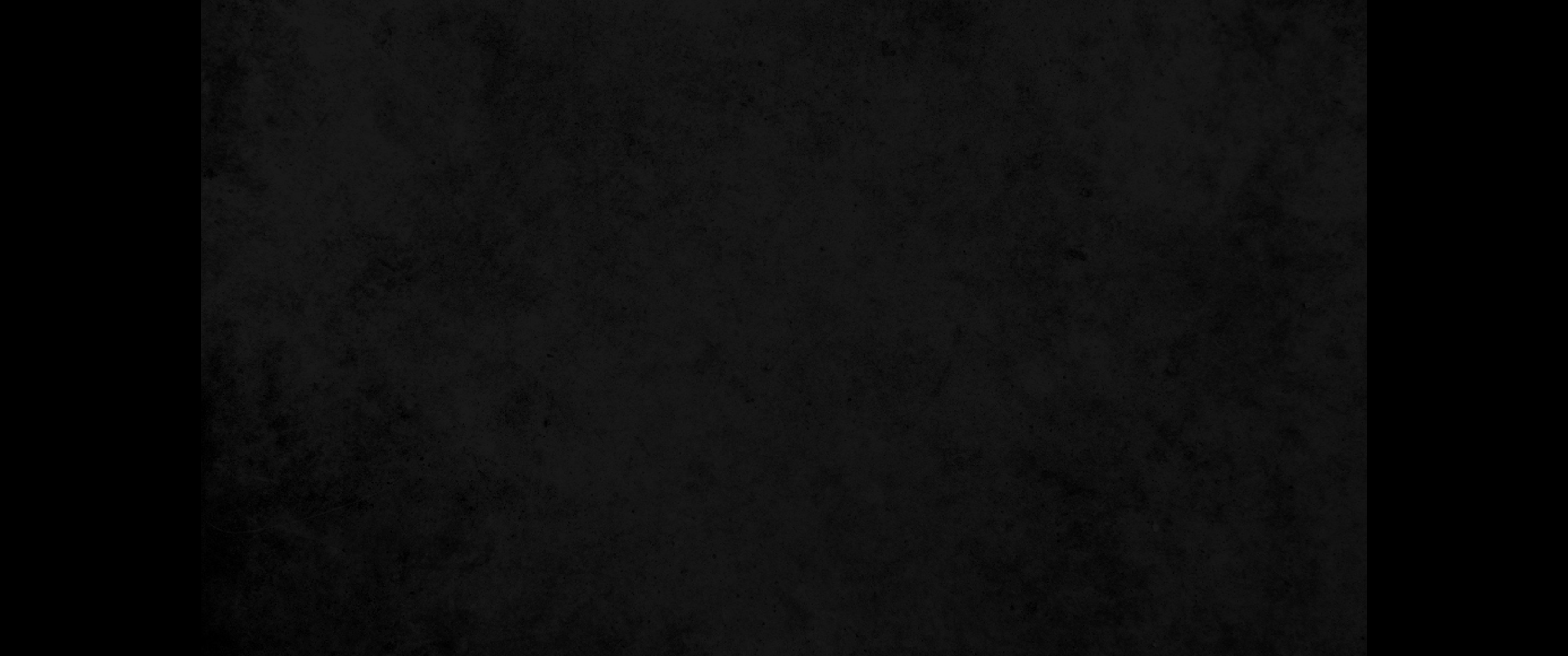 13. 히스기야 왕 제십사년에 앗수르의 왕 산헤립이 올라와서 유다 모든 견고한 성읍들을 쳐서 점령하매13. In the fourteenth year of King Hezekiah's reign, Sennacherib king of Assyria attacked all the fortified cities of Judah and captured them.
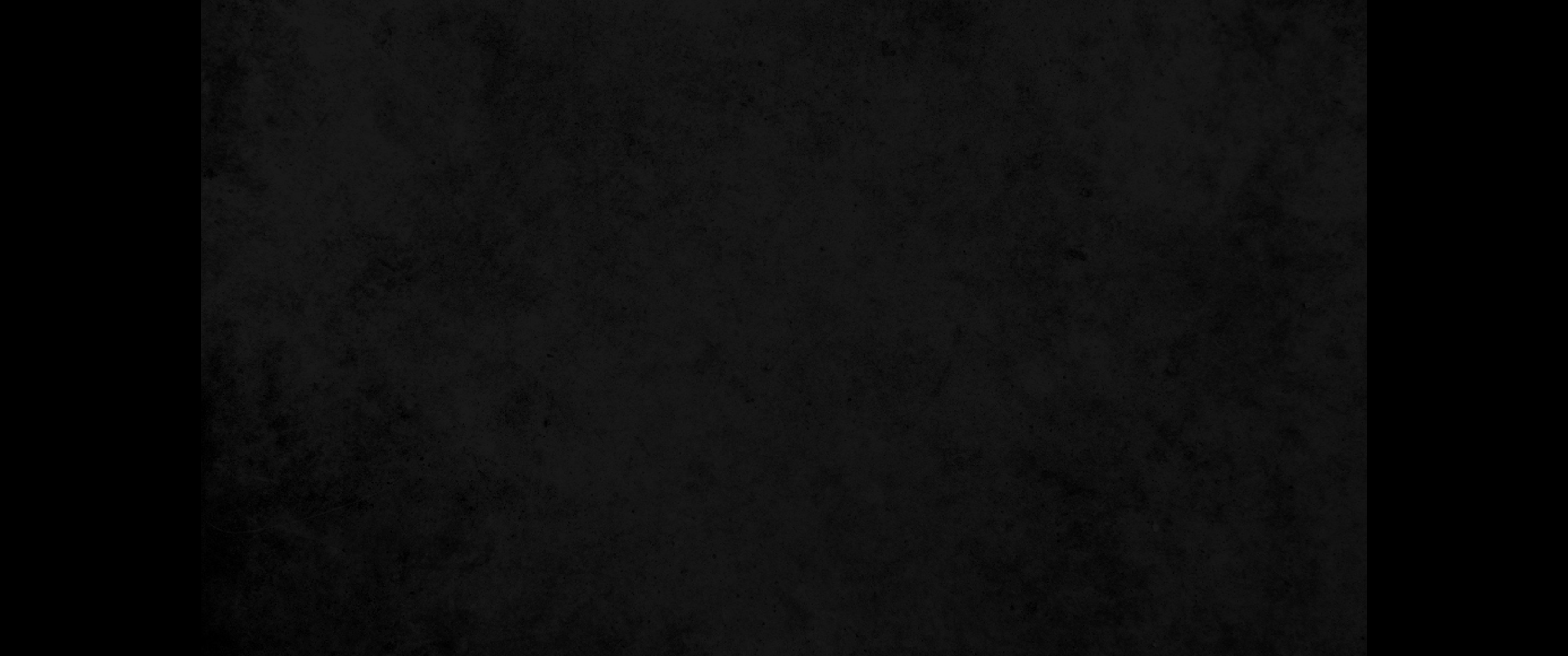 14. 유다의 왕 히스기야가 라기스로 사람을 보내어 앗수르 왕에게 이르되 내가 범죄하였나이다 나를 떠나 돌아가소서 왕이 내게 지우시는 것을 내가 당하리이다 하였더니 앗수르 왕이 곧 은 삼백 달란트와 금 삼십 달란트를 정하여 유다 왕 히스기야에게 내게 한지라14. So Hezekiah king of Judah sent this message to the king of Assyria at Lachish: 'I have done wrong. Withdraw from me, and I will pay whatever you demand of me.' The king of Assyria exacted from Hezekiah king of Judah three hundred talents of silver and thirty talents of gold.
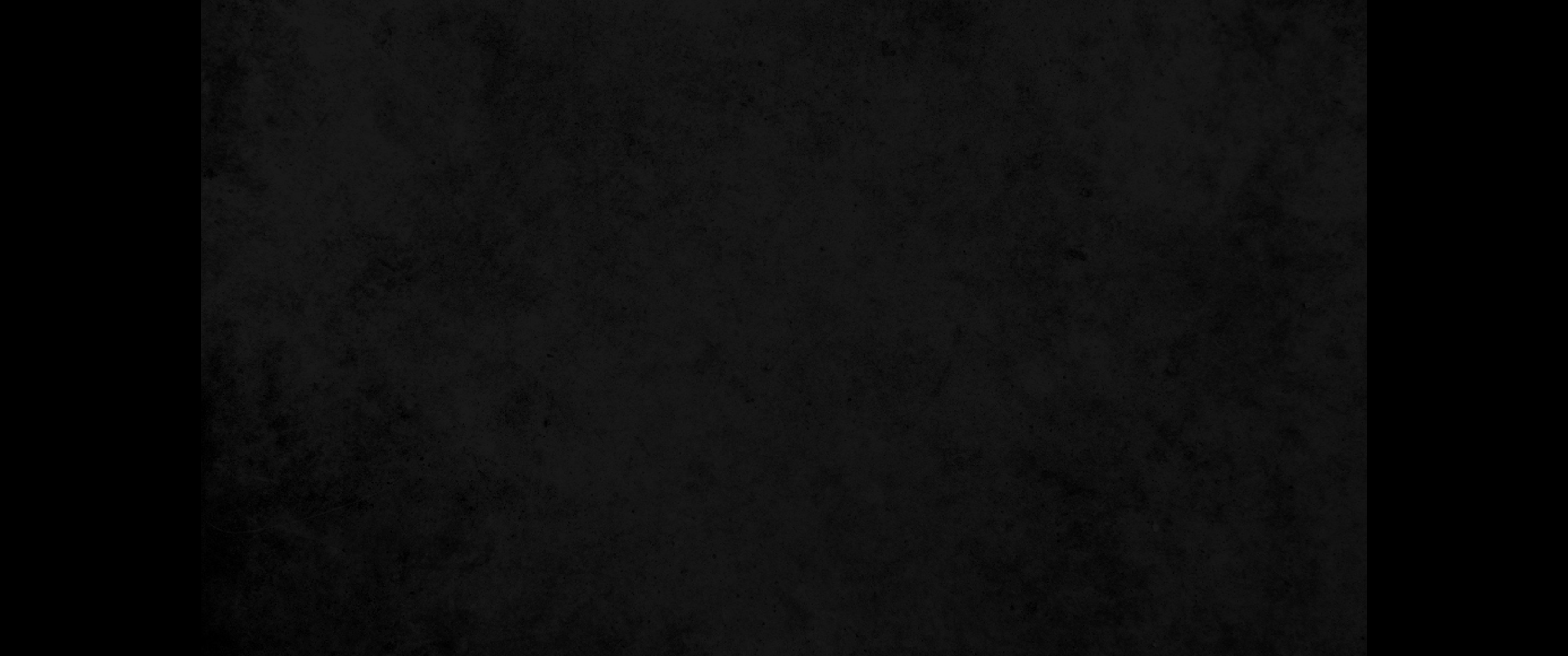 15. 히스기야가 이에 여호와의 성전과 왕궁 곳간에 있는 은을 다 주었고15. So Hezekiah gave him all the silver that was found in the temple of the LORD and in the treasuries of the royal palace.
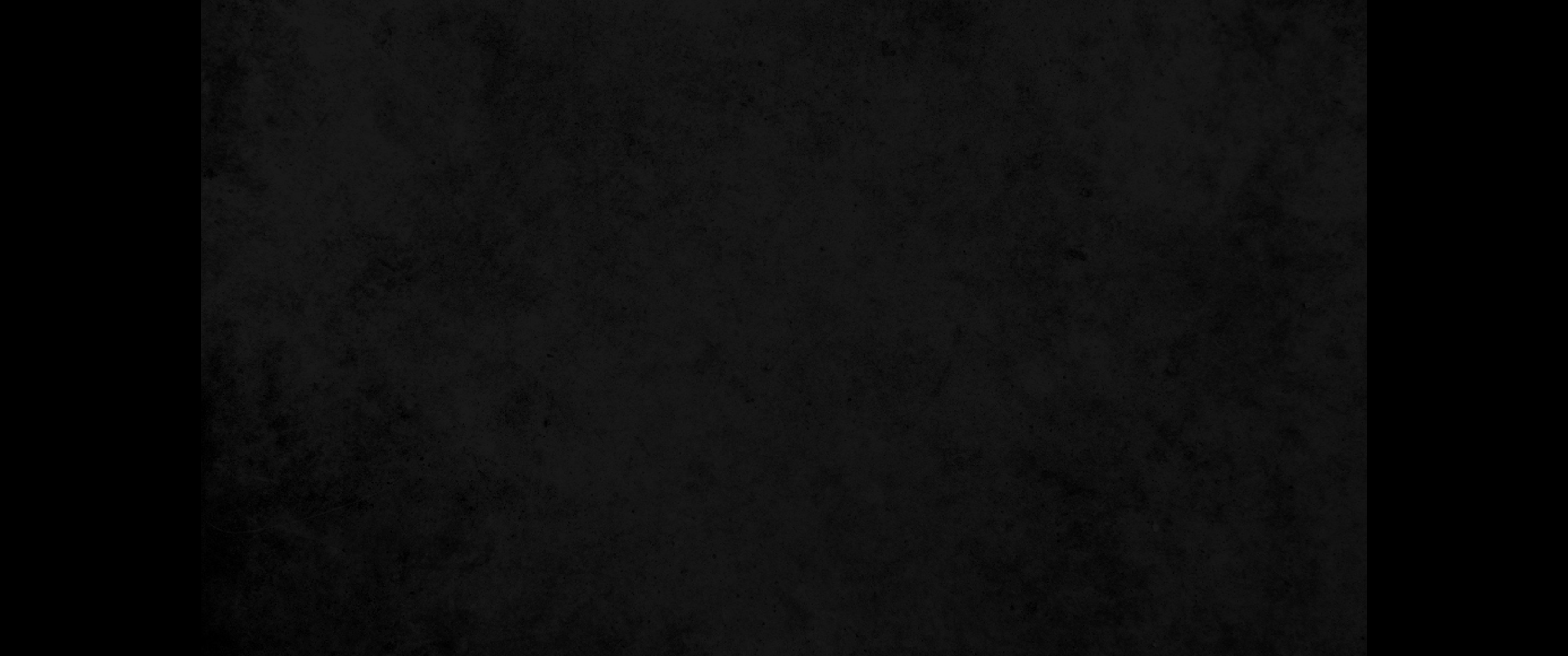 16. 또 그 때에 유다 왕 히스기야가 여호와의 성전 문의 금과 자기가 모든 기둥에 입힌 금을 벗겨 모두 앗수르 왕에게 주었더라16. At this time Hezekiah king of Judah stripped off the gold with which he had covered the doors and doorposts of the temple of the LORD, and gave it to the king of Assyria.
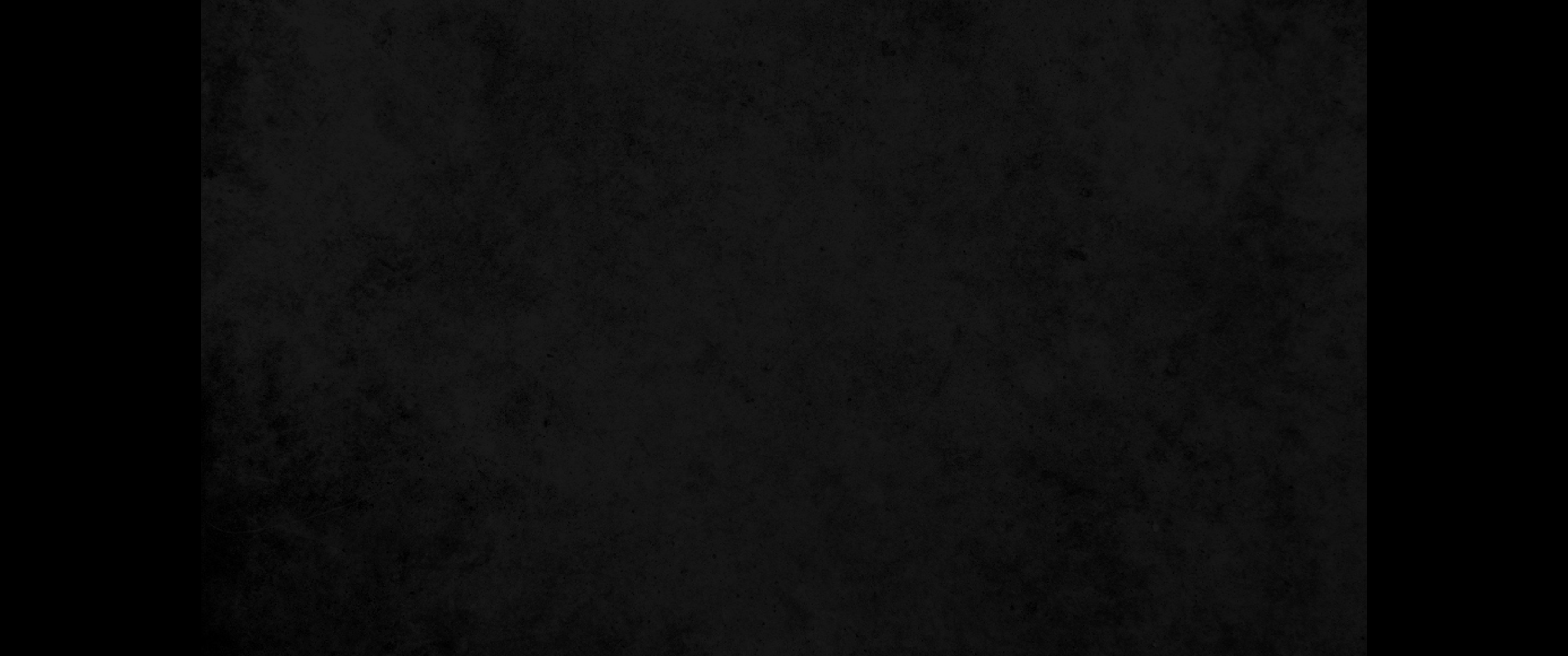 17. 앗수르 왕이 다르단과 랍사리스와 랍사게로 하여금 대군을 거느리고 라기스에서부터 예루살렘으로 가서 히스기야 왕을 치게 하매 그들이 예루살렘으로 올라가니라 그들이 올라가서 윗못 수도 곁 곧 세탁자의 밭에 있는 큰 길에 이르러 서니라17. The king of Assyria sent his supreme commander, his chief officer and his field commander with a large army, from Lachish to King Hezekiah at Jerusalem. They came up to Jerusalem and stopped at the aqueduct of the Upper Pool, on the road to the Washerman's Field.
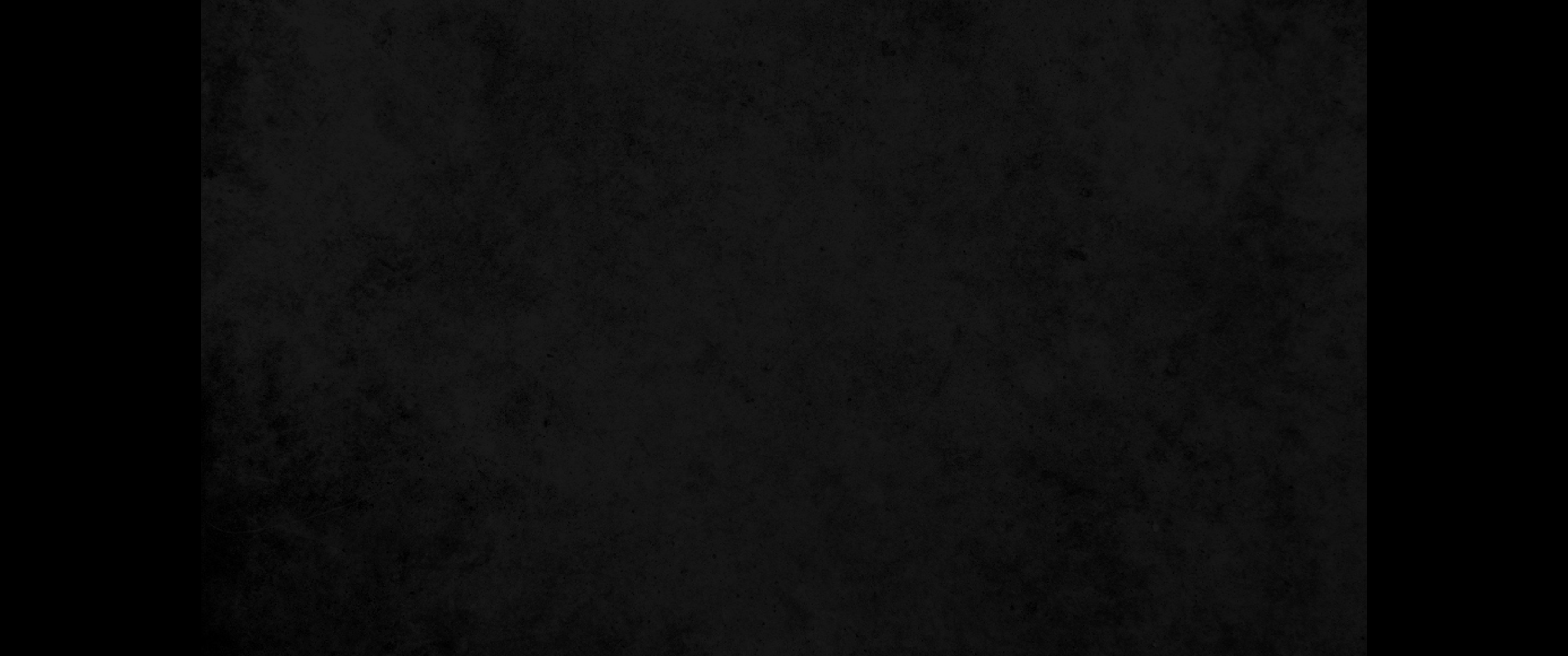 18. 그들이 왕을 부르매 힐기야의 아들로서 왕궁의 책임자인 엘리야김과 서기관 셉나와 아삽의 아들 사관 요아가 그에게 나가니18. They called for the king; and Eliakim son of Hilkiah the palace administrator, Shebna the secretary, and Joah son of Asaph the recorder went out to them.
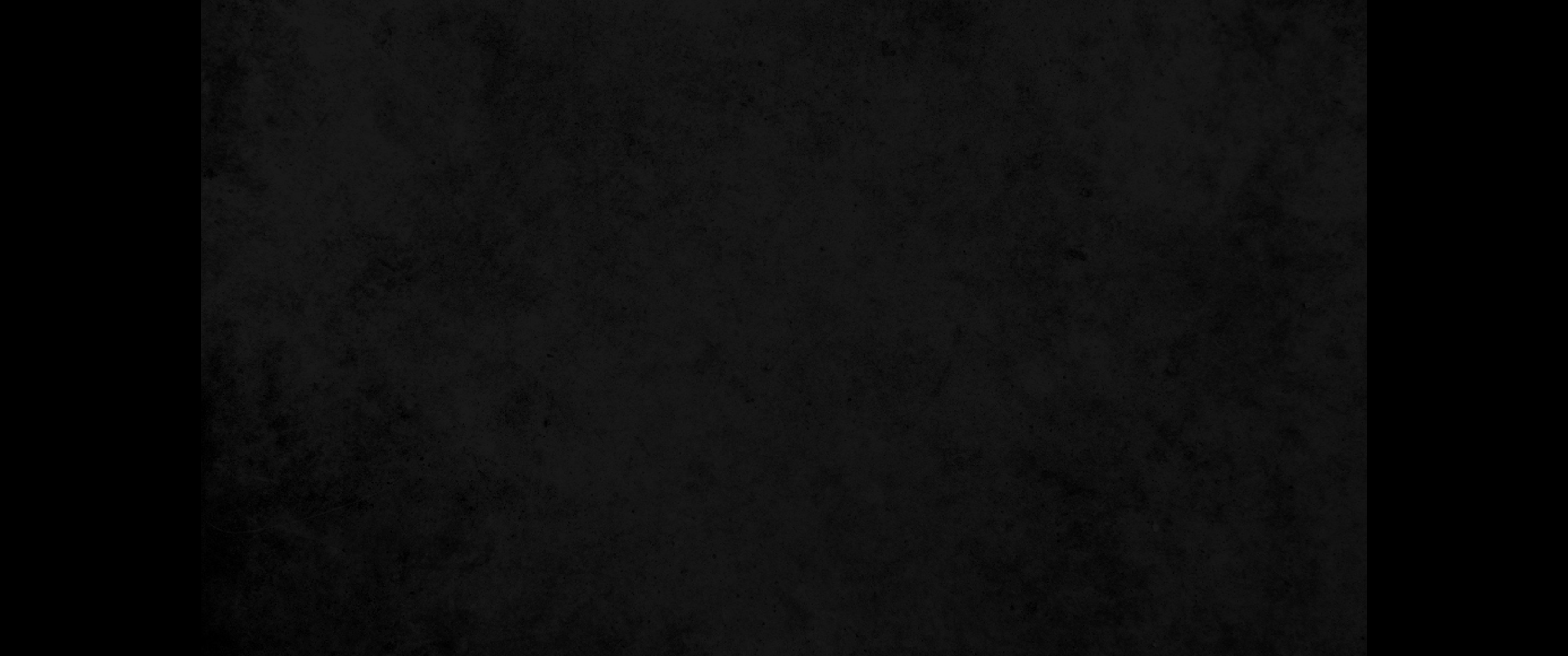 19. 랍사게가 그들에게 이르되 너희는 히스기야에게 말하라 대왕 앗수르 왕의 말씀이 네가 의뢰하는 이 의뢰가 무엇이냐19. The field commander said to them, "Tell Hezekiah: " 'This is what the great king, the king of Assyria, says: On what are you basing this confidence of yours?
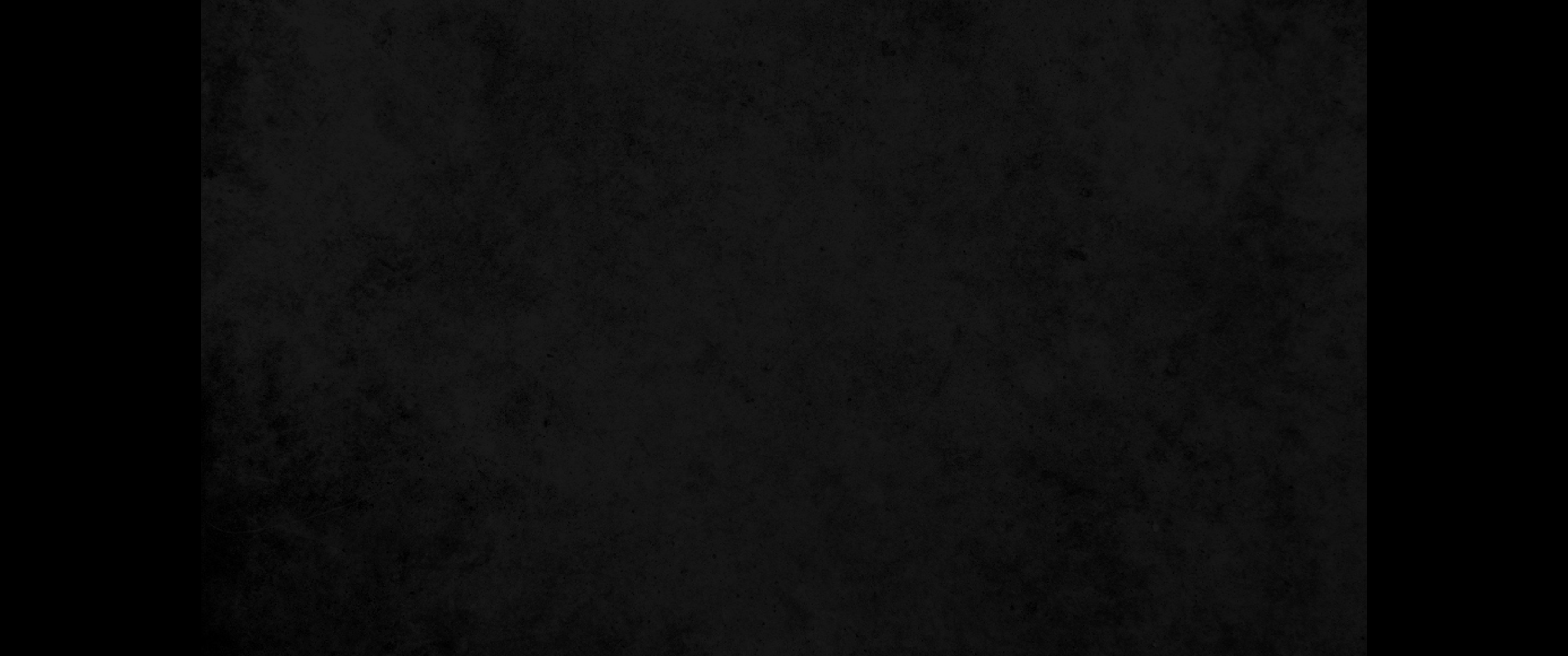 20. 네가 싸울 만한 계교와 용력이 있다고 한다마는 이는 입에 붙은 말 뿐이라 네가 이제 누구를 의뢰하고 나를 반역하였느냐20. You say you have strategy and military strength-but you speak only empty words. On whom are you depending, that you rebel against me?
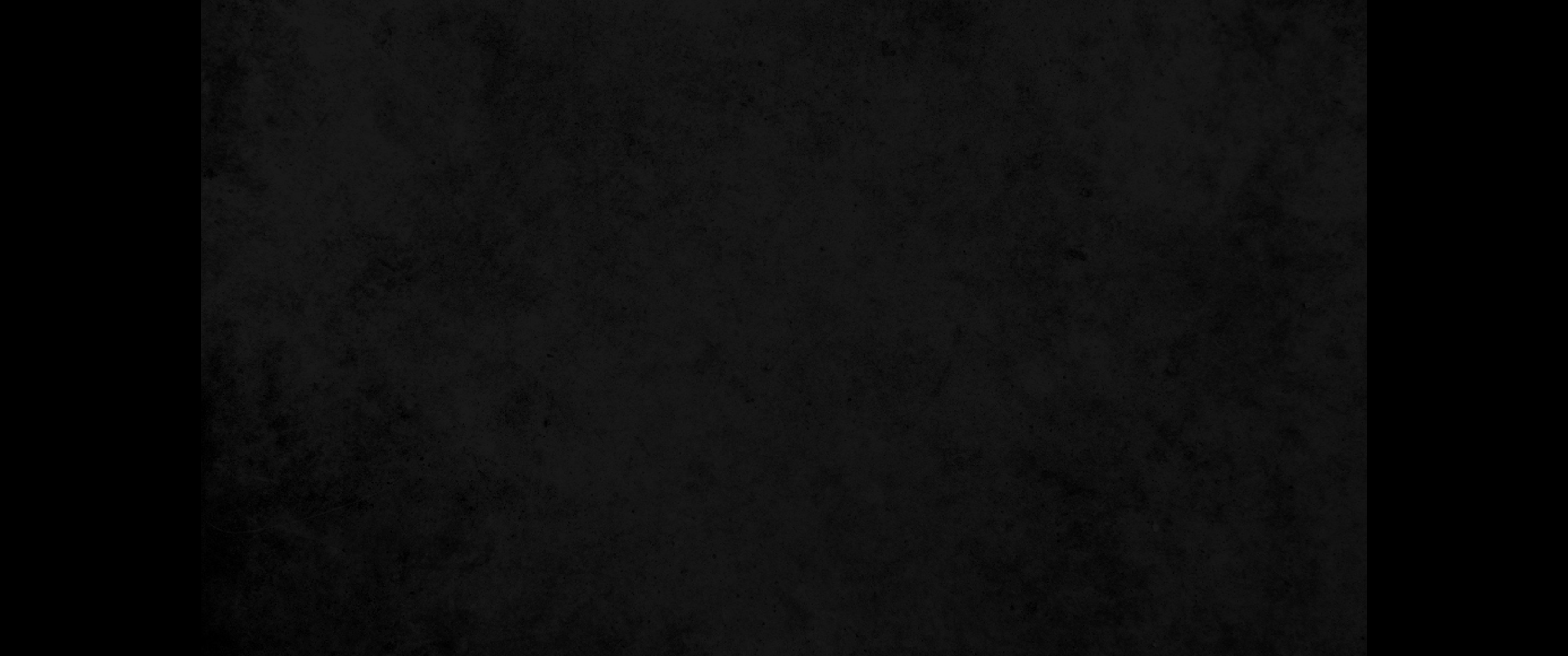 21. 이제 네가 너를 위하여 저 상한 갈대 지팡이 애굽을 의뢰하도다 사람이 그것을 의지하면 그의 손에 찔려 들어갈지라 애굽의 왕 바로는 그에게 의뢰하는 모든 자에게 이와 같으니라21. Look now, you are depending on Egypt, that splintered reed of a staff, which pierces a man's hand and wounds him if he leans on it! Such is Pharaoh king of Egypt to all who depend on him.
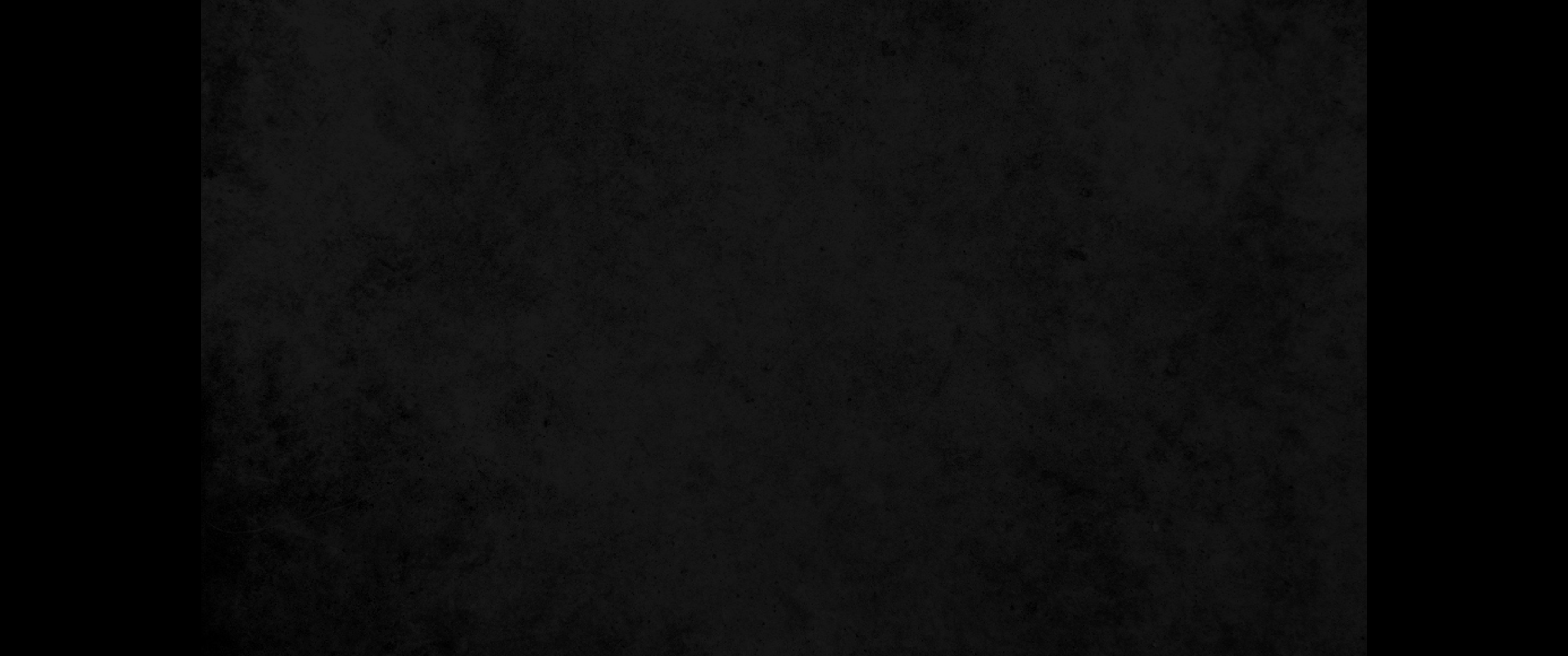 22. 너희가 내게 이르기를 우리는 우리 하나님 여호와를 의뢰하노라 하리라마는 히스기야가 그들의 산당들과 제단을 제거하고 유다와 예루살렘 사람에게 명령하기를 예루살렘 이 제단 앞에서만 예배하라 하지 아니하였느냐 하셨나니22. And if you say to me, "We are depending on the LORD our God"-isn't he the one whose high places and altars Hezekiah removed, saying to Judah and Jerusalem, "You must worship before this altar in Jerusalem"?
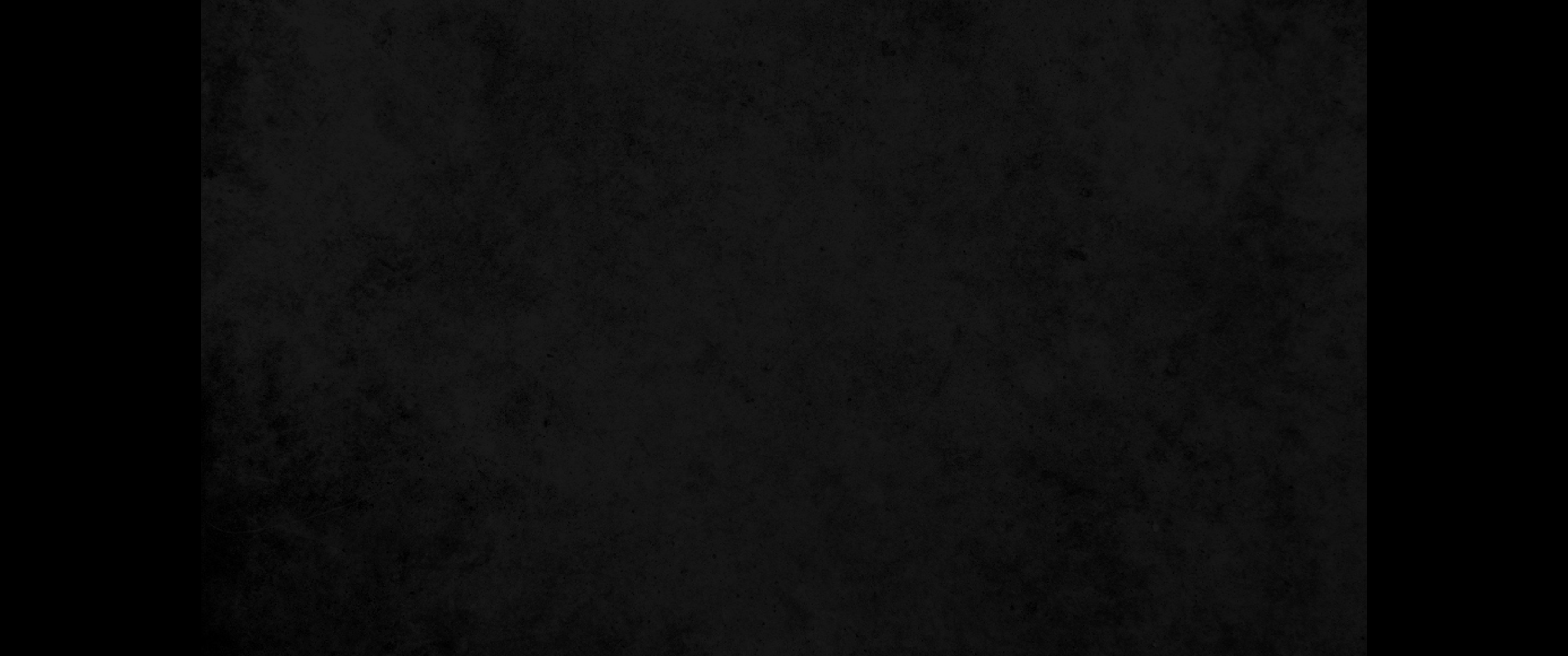 23. 청하건대 이제 너는 내 주 앗수르 왕과 내기하라 네가 만일 말을 탈 사람을 낼 수 있다면 나는 네게 말 이천 마리를 주리라23. " 'Come now, make a bargain with my master, the king of Assyria: I will give you two thousand horses-if you can put riders on them!
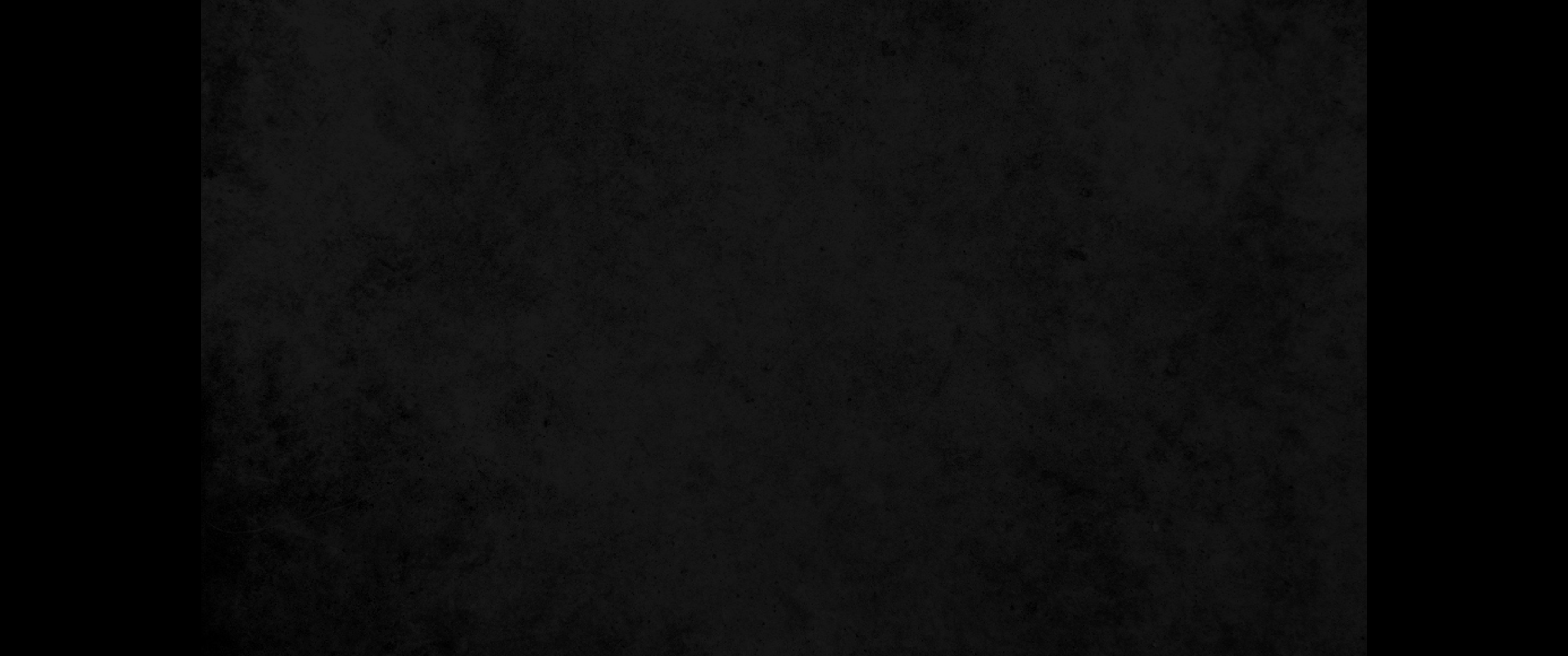 24. 네가 어찌 내 주의 신하 중 지극히 작은 지휘관 한 사람인들 물리치며 애굽을 의뢰하고 그 병거와 기병을 얻을 듯하냐24. How can you repulse one officer of the least of my master's officials, even though you are depending on Egypt for chariots and horsemen?
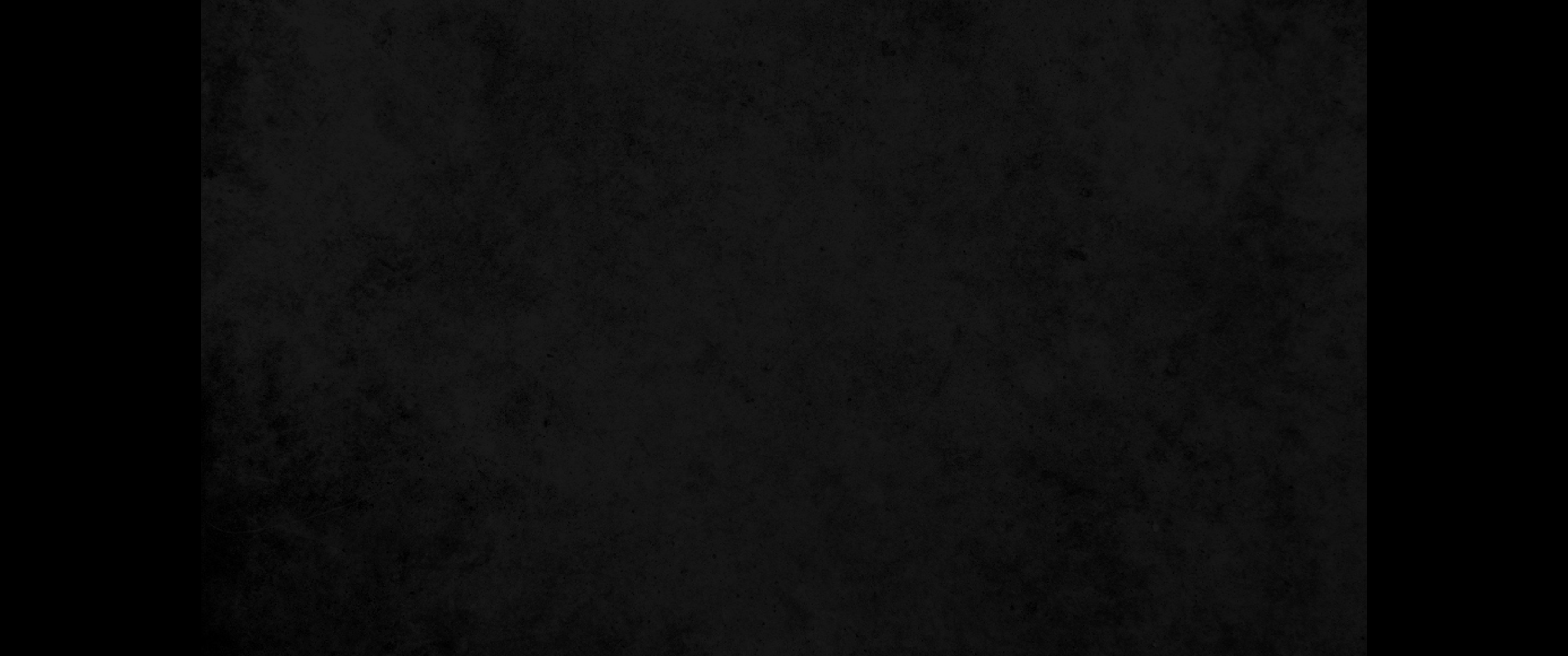 25. 내가 어찌 여호와의 뜻이 아니고야 이제 이 곳을 멸하러 올라왔겠느냐 여호와께서 전에 내게 이르시기를 이 땅으로 올라와서 쳐서 멸하라 하셨느니라 하는지라25. Furthermore, have I come to attack and destroy this place without word from the LORD? The LORD himself toldme to march against this country and destroy it.' "
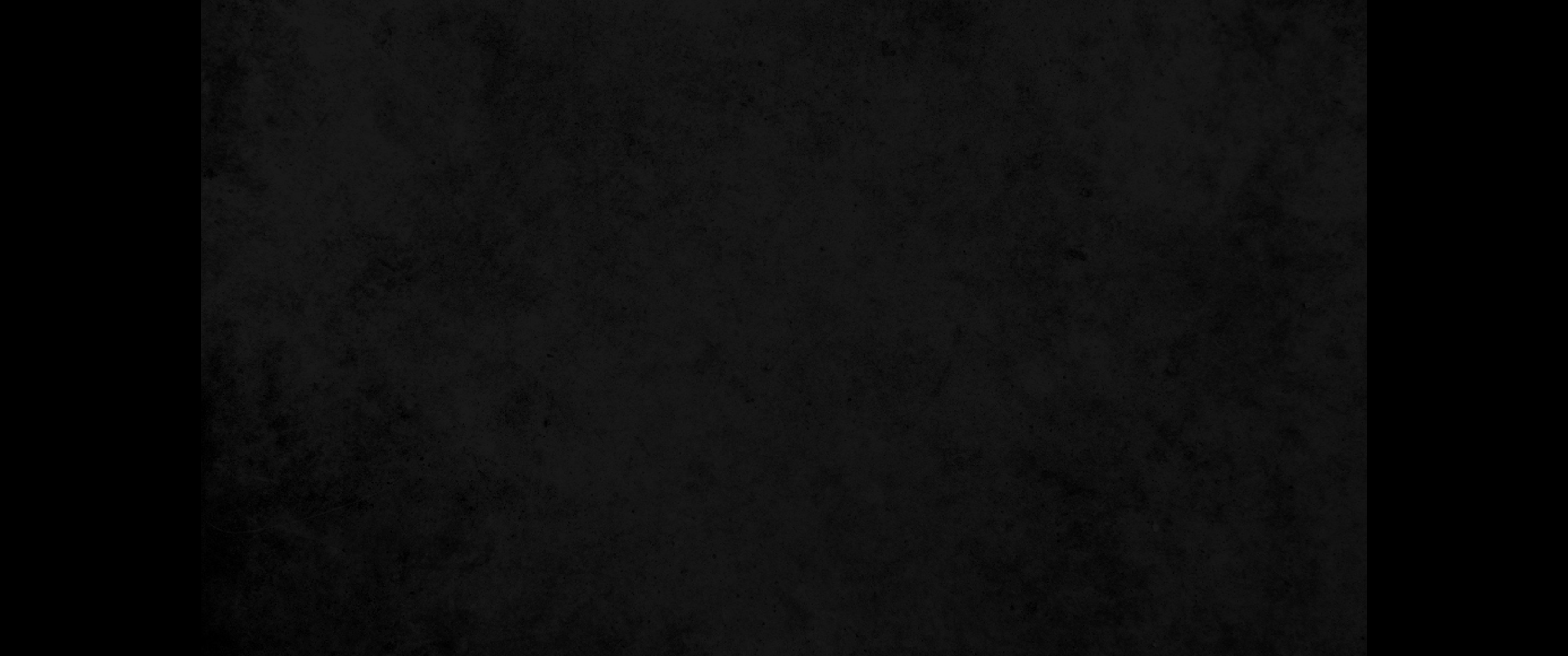 26. 힐기야의 아들 엘리야김과 셉나와 요아가 랍사게에게 이르되 우리가 알아듣겠사오니 청하건대 아람 말로 당신의 종들에게 말씀하시고 성 위에 있는 백성이 듣는 데서 유다 말로 우리에게 말씀하지 마옵소서26. Then Eliakim son of Hilkiah, and Shebna and Joah said to the field commander, "Please speak to your servants in Aramaic, since we understand it. Don't speak to us in Hebrew in the hearing of the people on the wall."
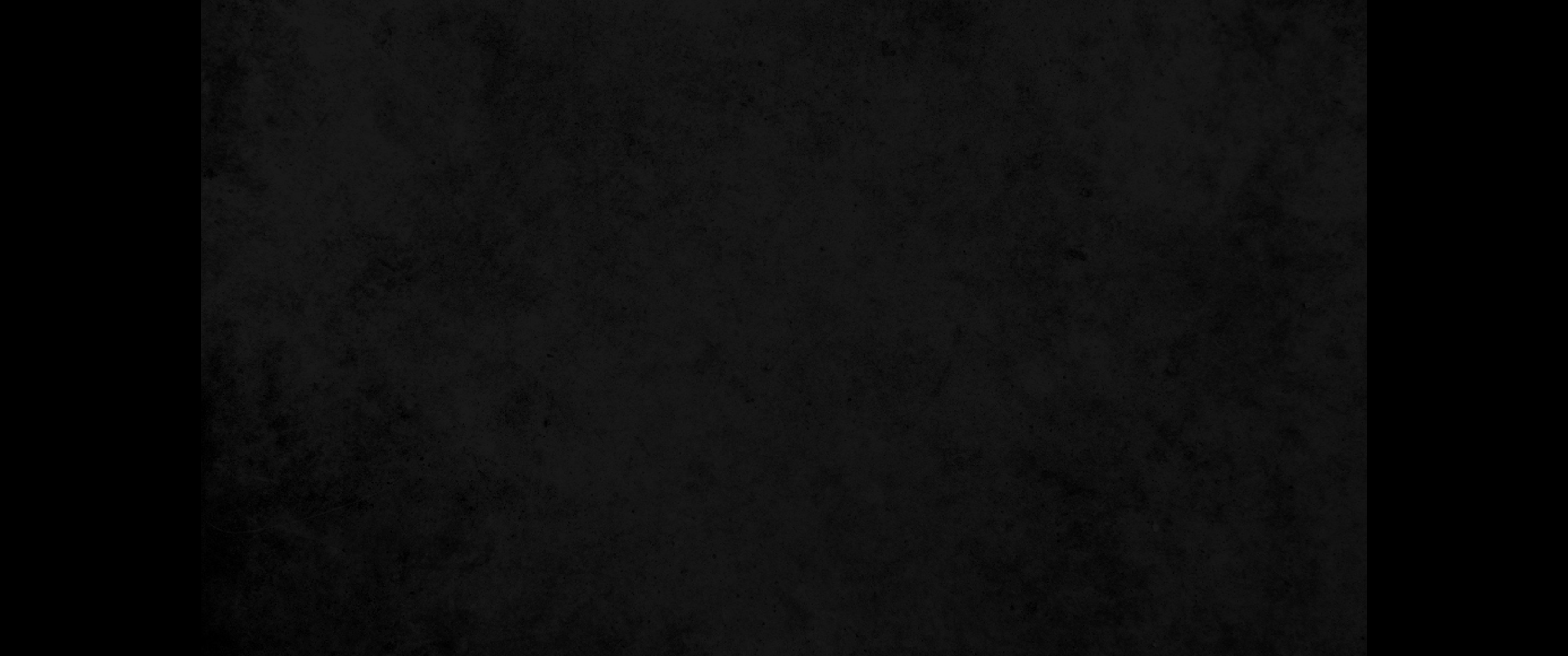 27. 랍사게가 그에게 이르되 내 주께서 네 주와 네게만 이 말을 하라고 나를 보내신 것이냐 성 위에 앉은 사람들도 너희와 함께 자기의 대변을 먹게 하고 자기의 소변을 마시게 하신 것이 아니냐 하고27. But the commander replied, 'Was it only to your master and you that my master sent me to say these things, and not to the men sitting on the wall-who, like you, will have to eat their own filth and drink their own urine?'
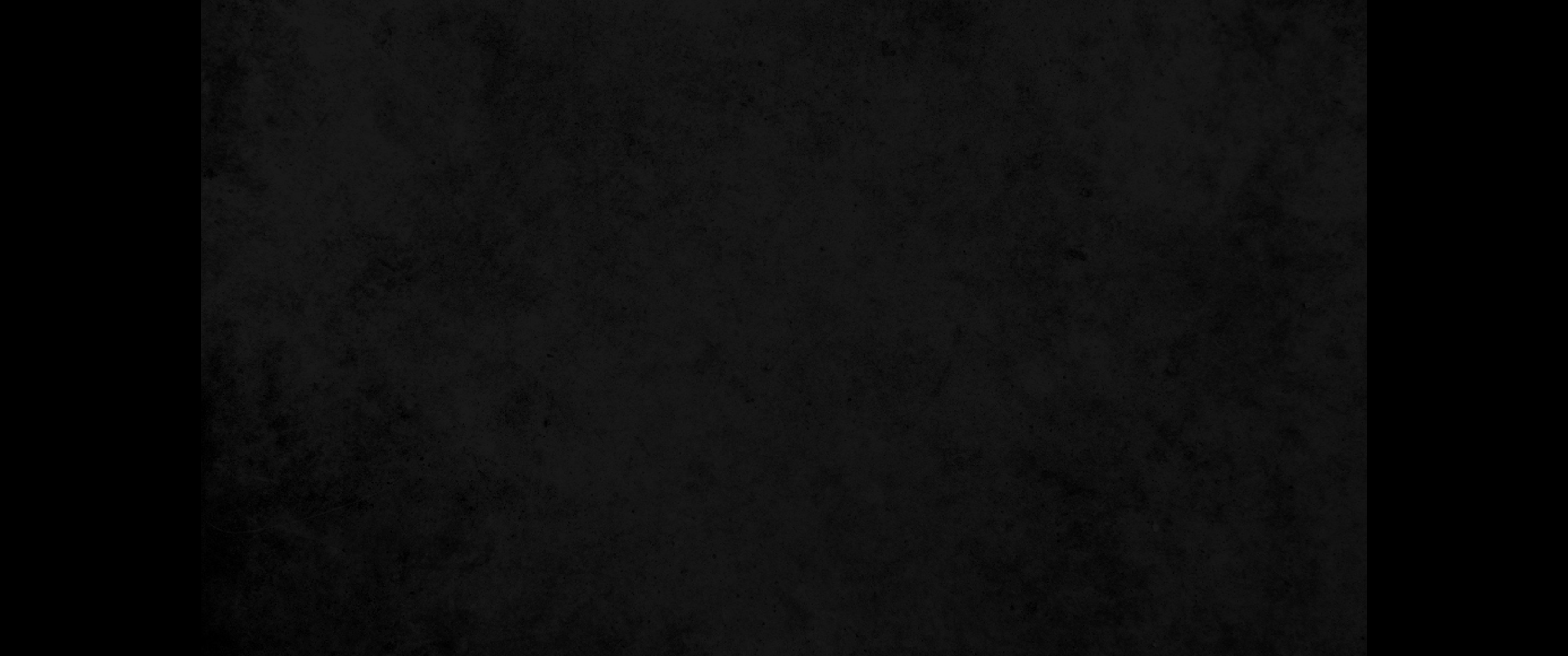 28. 랍사게가 드디어 일어서서 유다 말로 크게 소리 질러 불러 이르되 너희는 대왕 앗수르 왕의 말씀을 들으라28. Then the commander stood and called out in Hebrew: 'Hear the word of the great king, the king of Assyria!
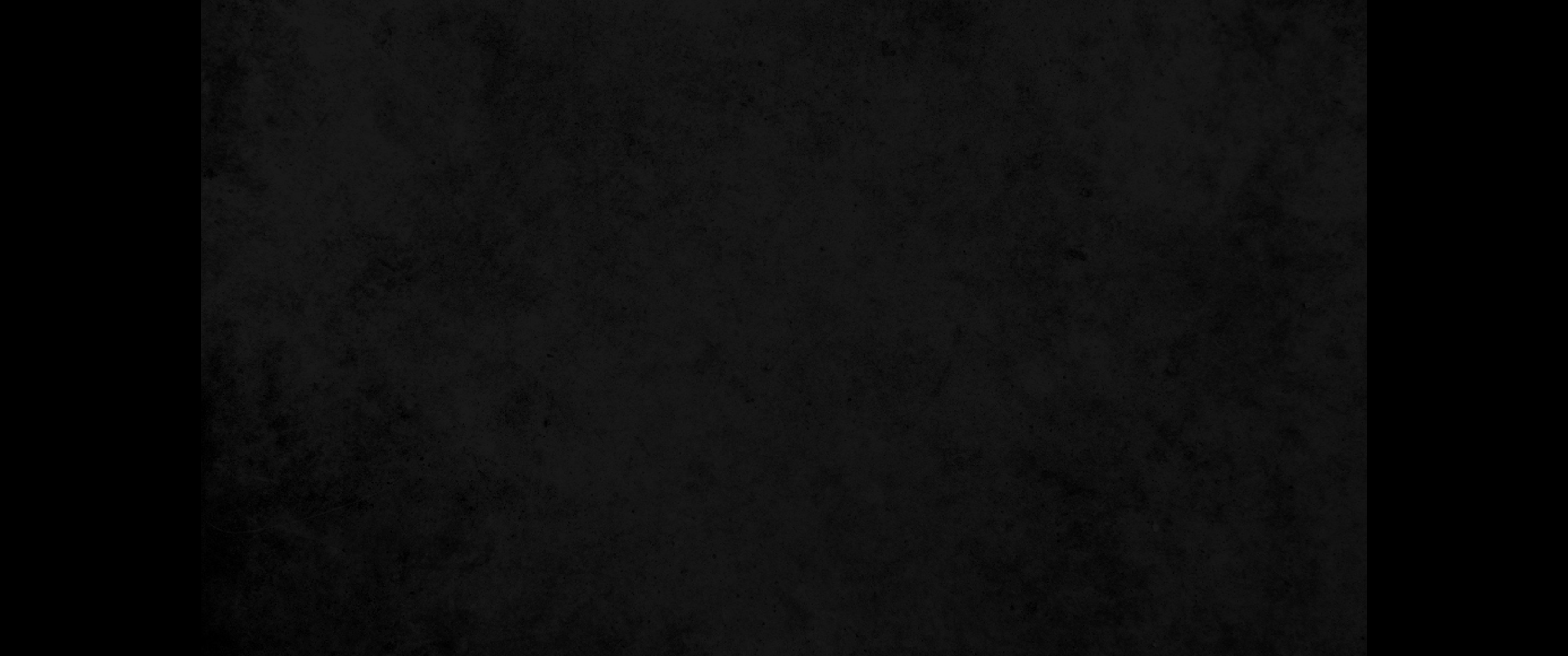 29. 왕의 말씀이 너희는 히스기야에게 속지 말라 그가 너희를 내 손에서 건져내지 못하리라29. This is what the king says: Do not let Hezekiah deceive you. He cannot deliver you from my hand.
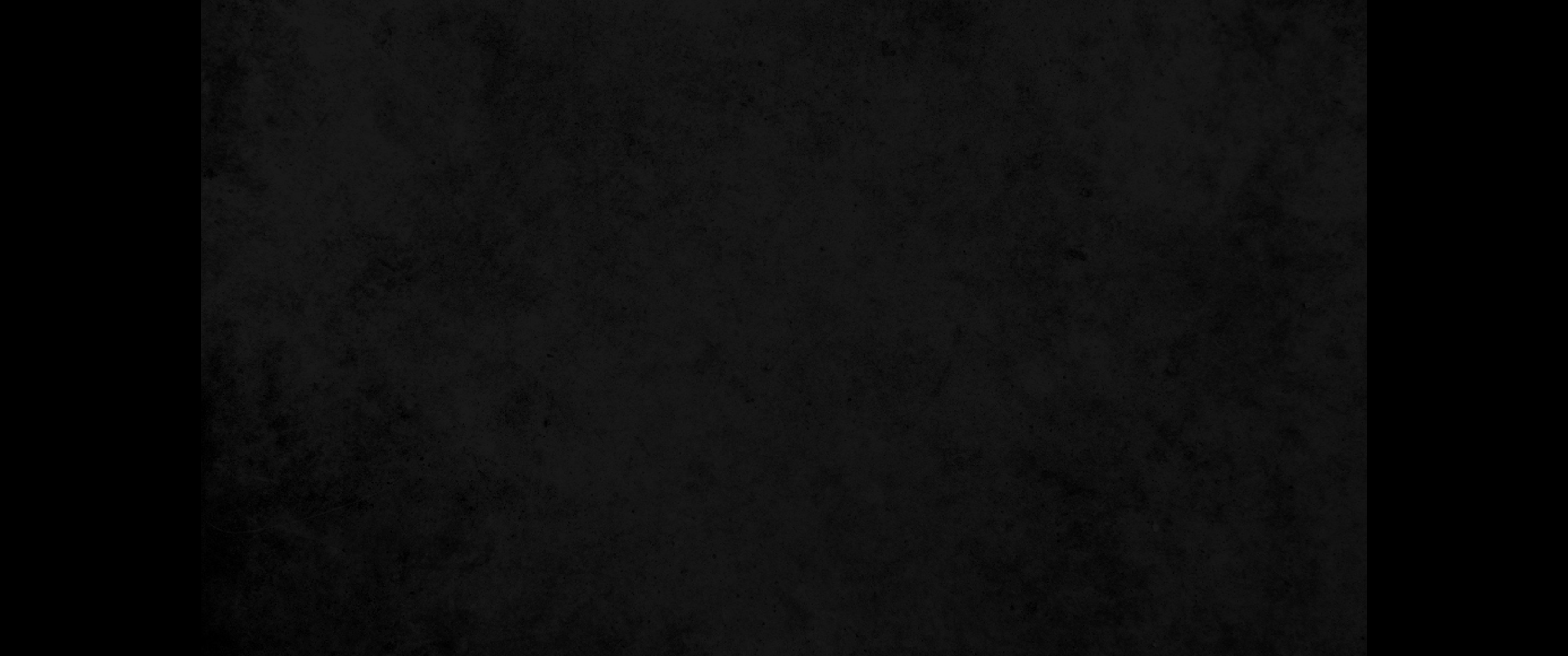 30. 또한 히스기야가 너희에게 여호와를 의뢰하라 함을 듣지 말라 그가 이르기를 여호와께서 반드시 우리를 건지실지라 이 성읍이 앗수르 왕의 손에 함락되지 아니하게 하시리라 할지라도30. Do not let Hezekiah persuade you to trust in the LORD when he says, 'The LORD will surely deliver us; this city will not be given into the hand of the king of Assyria.'
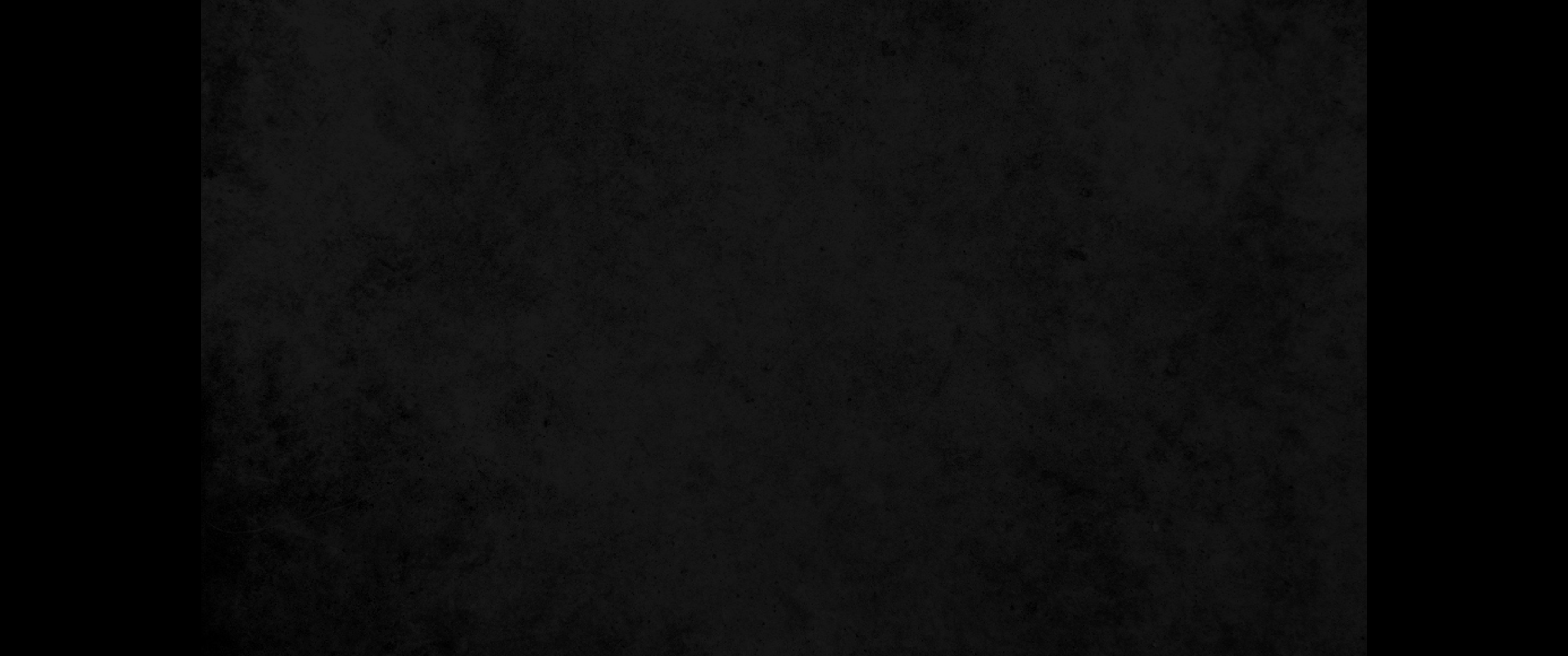 31. 너희는 히스기야의 말을 듣지 말라 앗수르 왕의 말씀이 너희는 내게 항복하고 내게로 나아오라 그리하고 너희는 각각 그의 포도와 무화과를 먹고 또한 각각 자기의 우물의 물을 마시라31. 'Do not listen to Hezekiah. This is what the king of Assyria says: Make peace with me and come out to me. Then every one of you will eat from his own vine and fig tree and drink water from his own cistern,
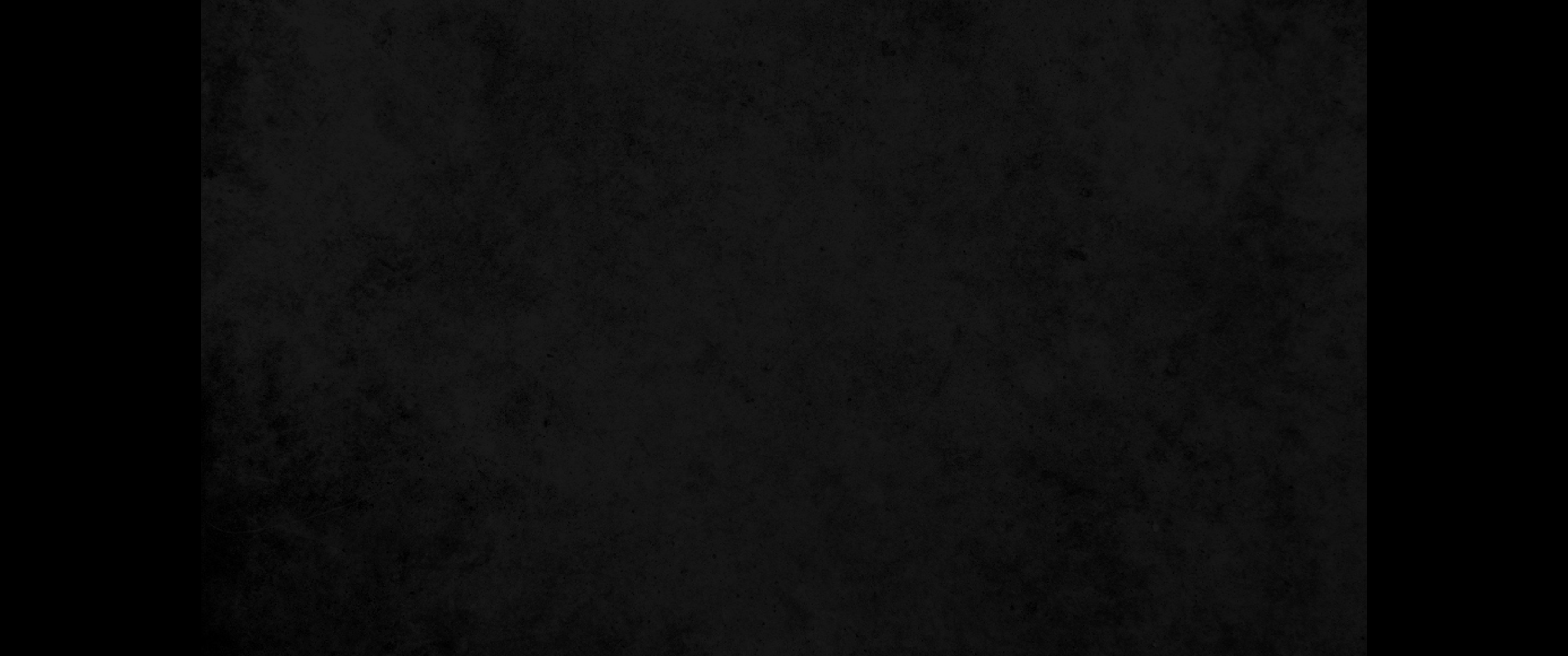 32. 내가 장차 와서 너희를 한 지방으로 옮기리니 그 곳은 너희 본토와 같은 지방 곧 곡식과 포도주가 있는 지방이요 떡과 포도원이 있는 지방이요 기름 나는 감람과 꿀이 있는 지방이라 너희가 살고 죽지 아니하리라 히스기야가 너희를 설득하여 이르기를 여호와께서 우리를 건지시리라 하여도 히스기야에게 듣지 말라32. until I come and take you to a land like your own, a land of grain and new wine, a land of bread and vineyards, a land of olive trees and honey. Choose life and not death! "Do not listen to Hezekiah, for he is misleading you when he says, 'The LORD will deliver us.'
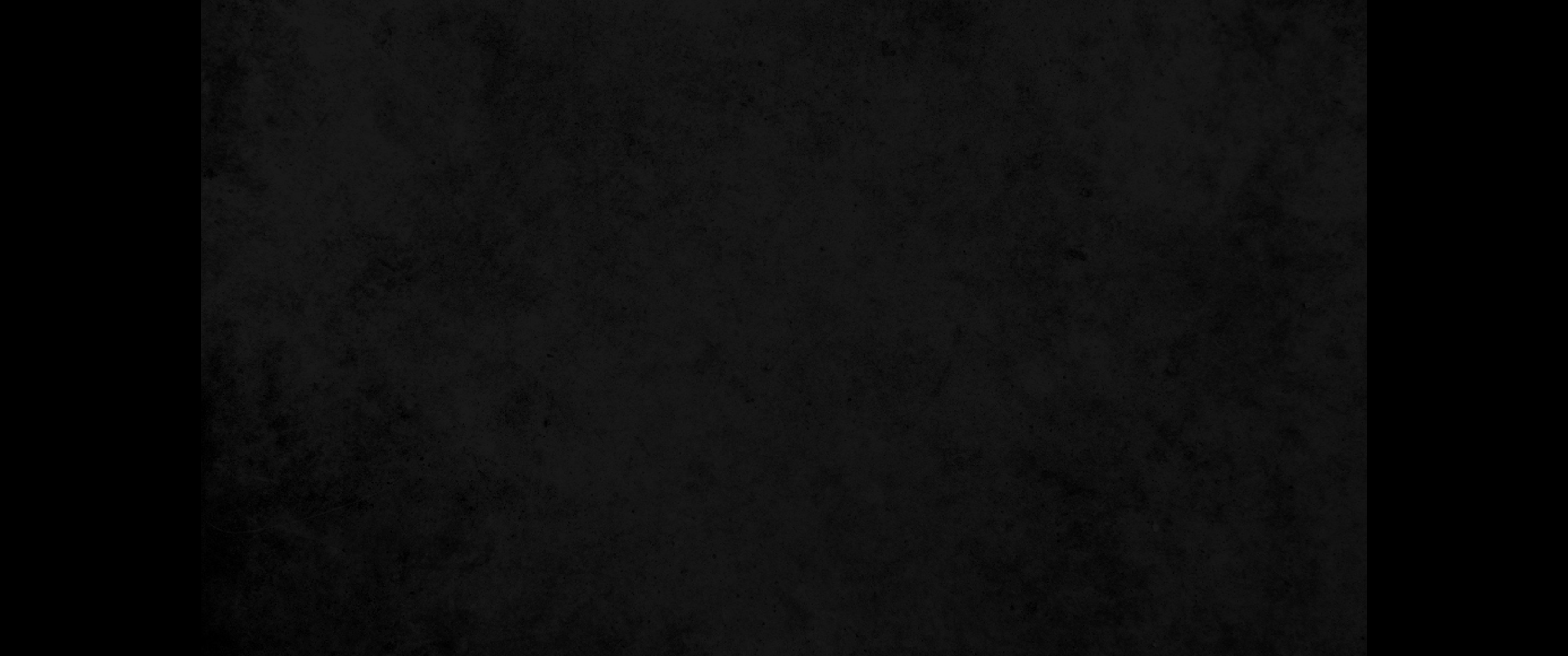 33. 민족의 신들 중에 어느 한 신이 그의 땅을 앗수르 왕의 손에서 건진 자가 있느냐33. Has the god of any nation ever delivered his land from the hand of the king of Assyria?
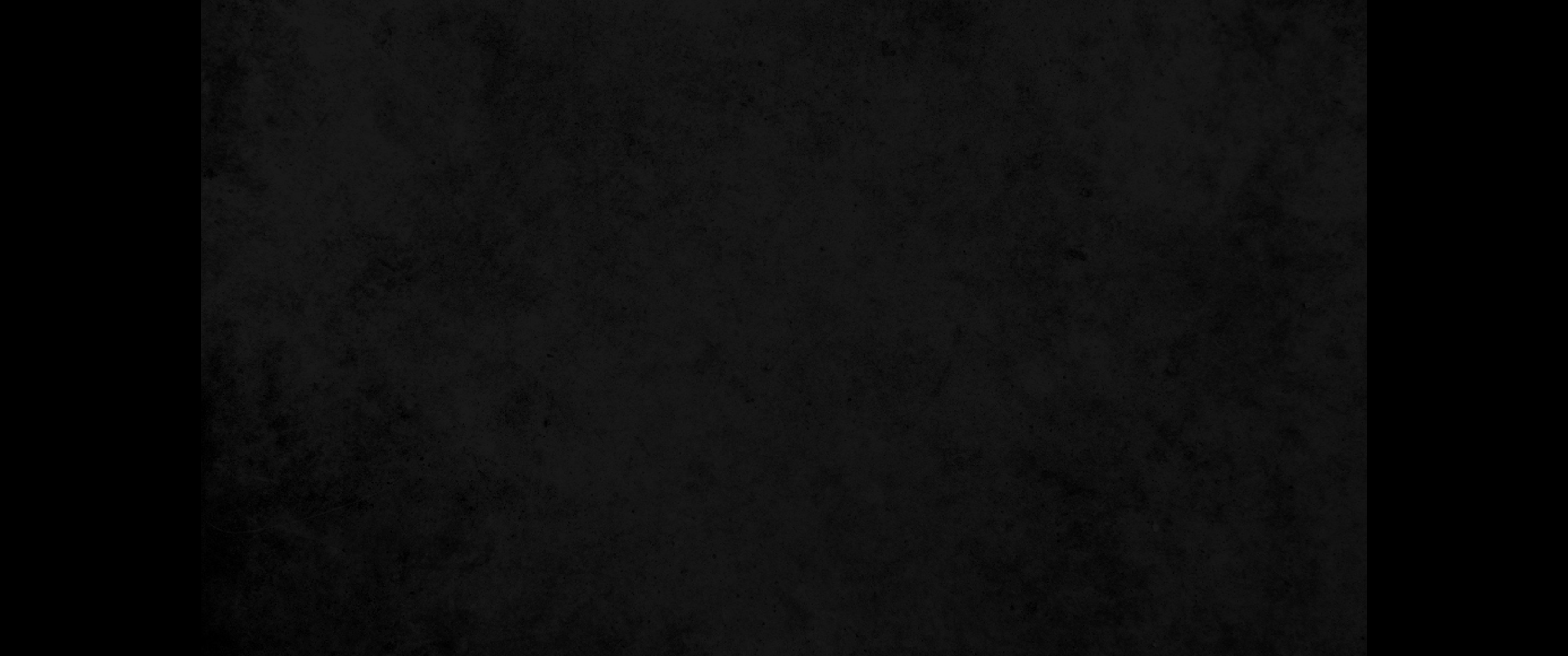 34. 하맛과 아르밧의 신들이 어디 있으며 스발와임과 헤나와 아와의 신들이 어디 있느냐 그들이 사마리아를 내 손에서 건졌느냐34. Where are the gods of Hamath and Arpad? Where are the gods of Sepharvaim, Hena and Ivvah? Have they rescued Samaria from my hand?
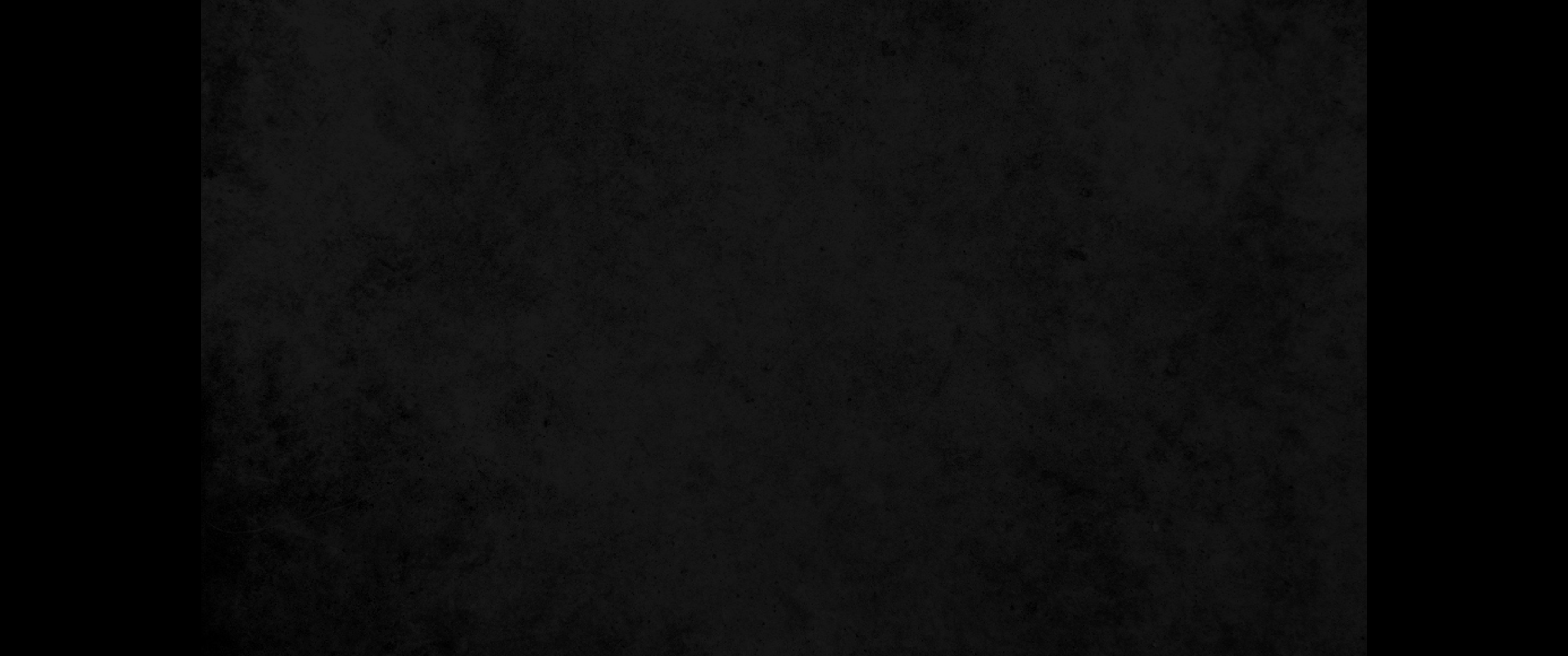 35. 민족의 모든 신들 중에 누가 그의 땅을 내 손에서 건졌기에 여호와가 예루살렘을 내 손에서 건지겠느냐 하셨느니라35. Who of all the gods of these countries has been able to save his land from me? How then can the LORD deliver Jerusalem from my hand?'
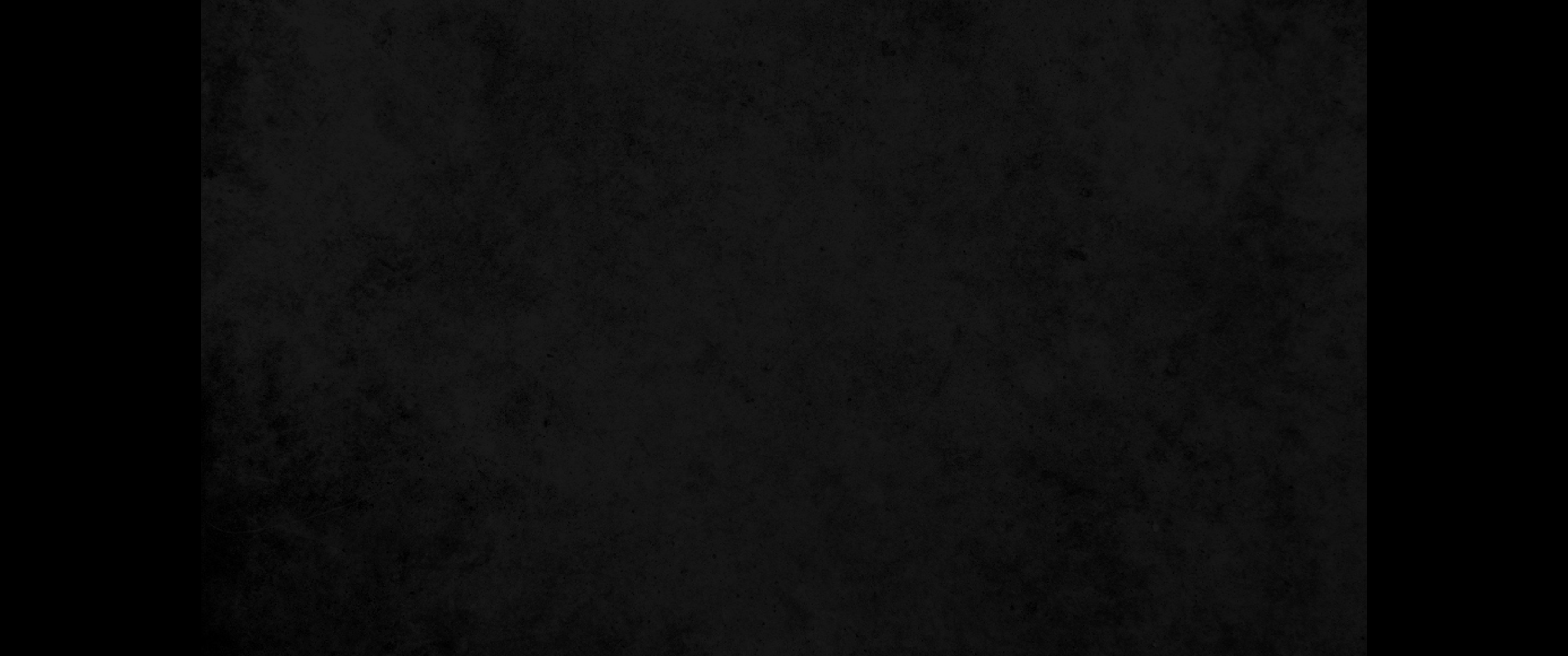 36. 그러나 백성이 잠잠하고 한 마디도 그에게 대답하지 아니하니 이는 왕이 명령하여 대답하지 말라 하였음이라36. But the people remained silent and said nothing in reply, because the king had commanded, 'Do not answer him.'
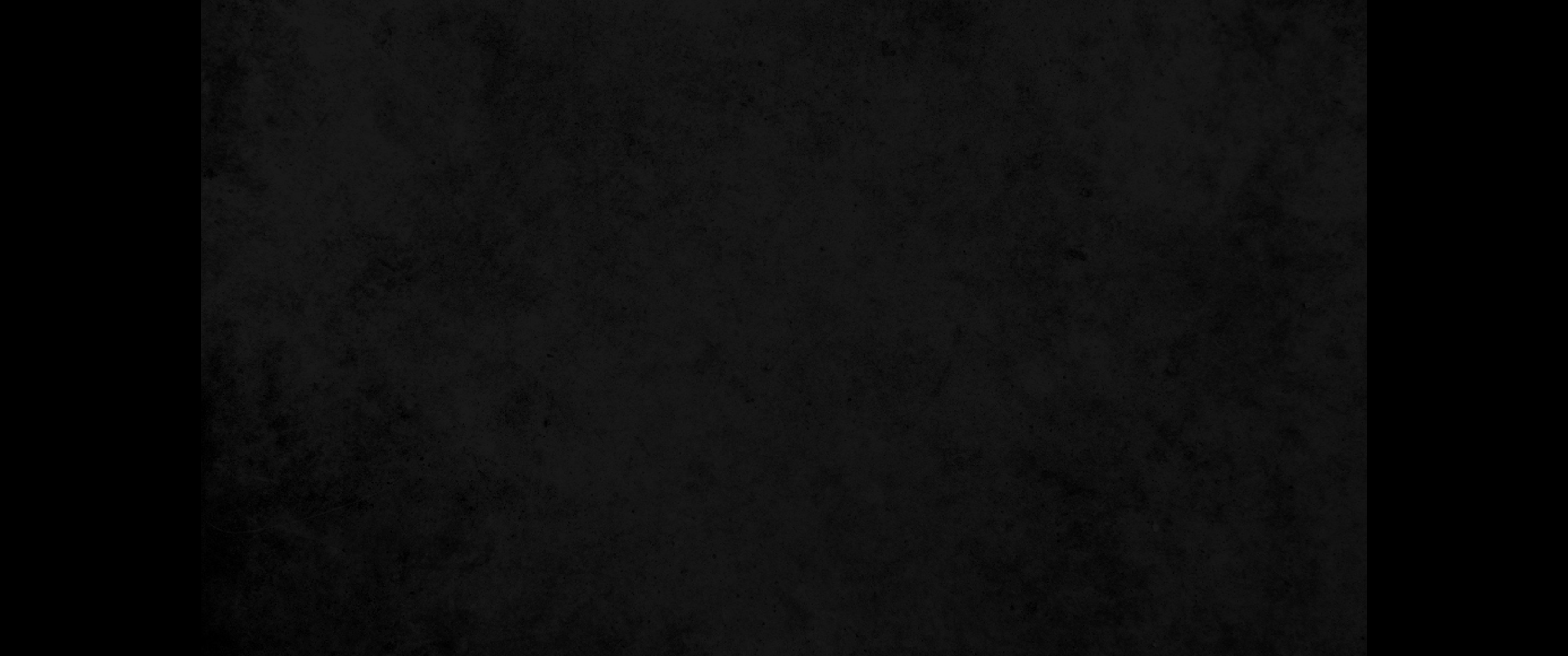 37. 이에 힐기야의 아들로서 왕궁 내의 책임자인 엘리야김과 서기관 셉나와 아삽의 아들 사관 요아가 옷을 찢고 히스기야에게 나아가서 랍사게의 말을 전하니라37. Then Eliakim son of Hilkiah the palace administrator, Shebna the secretary and Joah son of Asaph the recorder went to Hezekiah, with their clothes torn, and told him what the field commander had said.